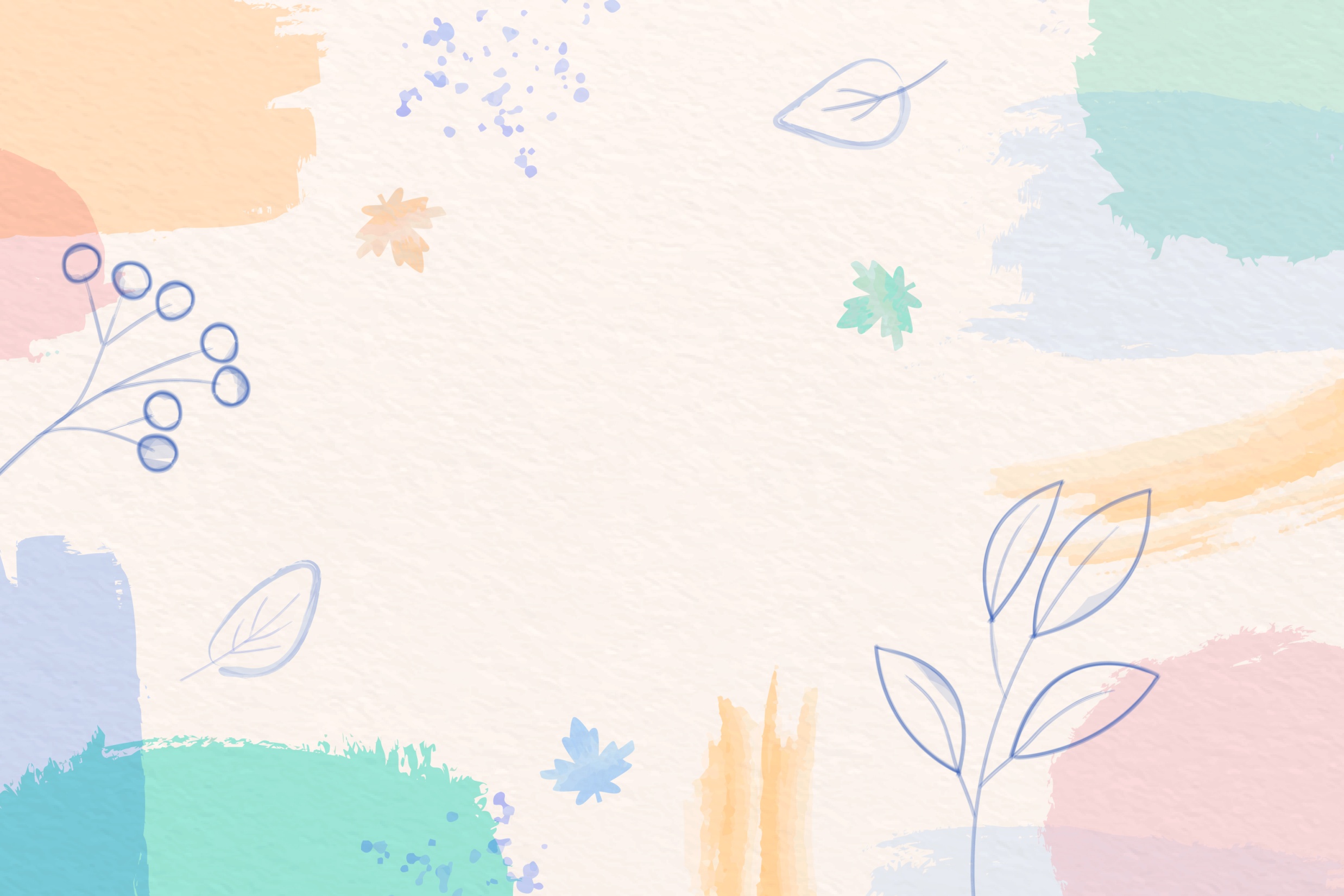 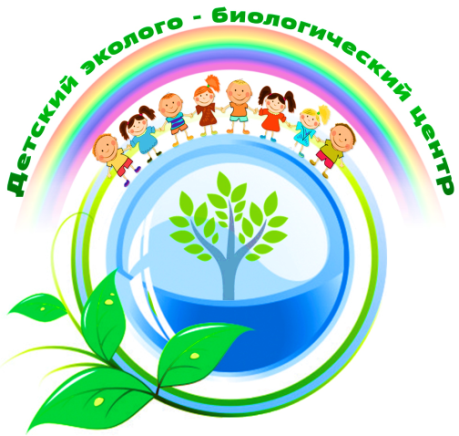 Муниципальное бюджетное учреждение дополнительного образования города Ульяновска «Детский эколого-биологический центр»
Культурологические основы экологического образования в учреждениях дополнительного образования
Ульяновск, 2023
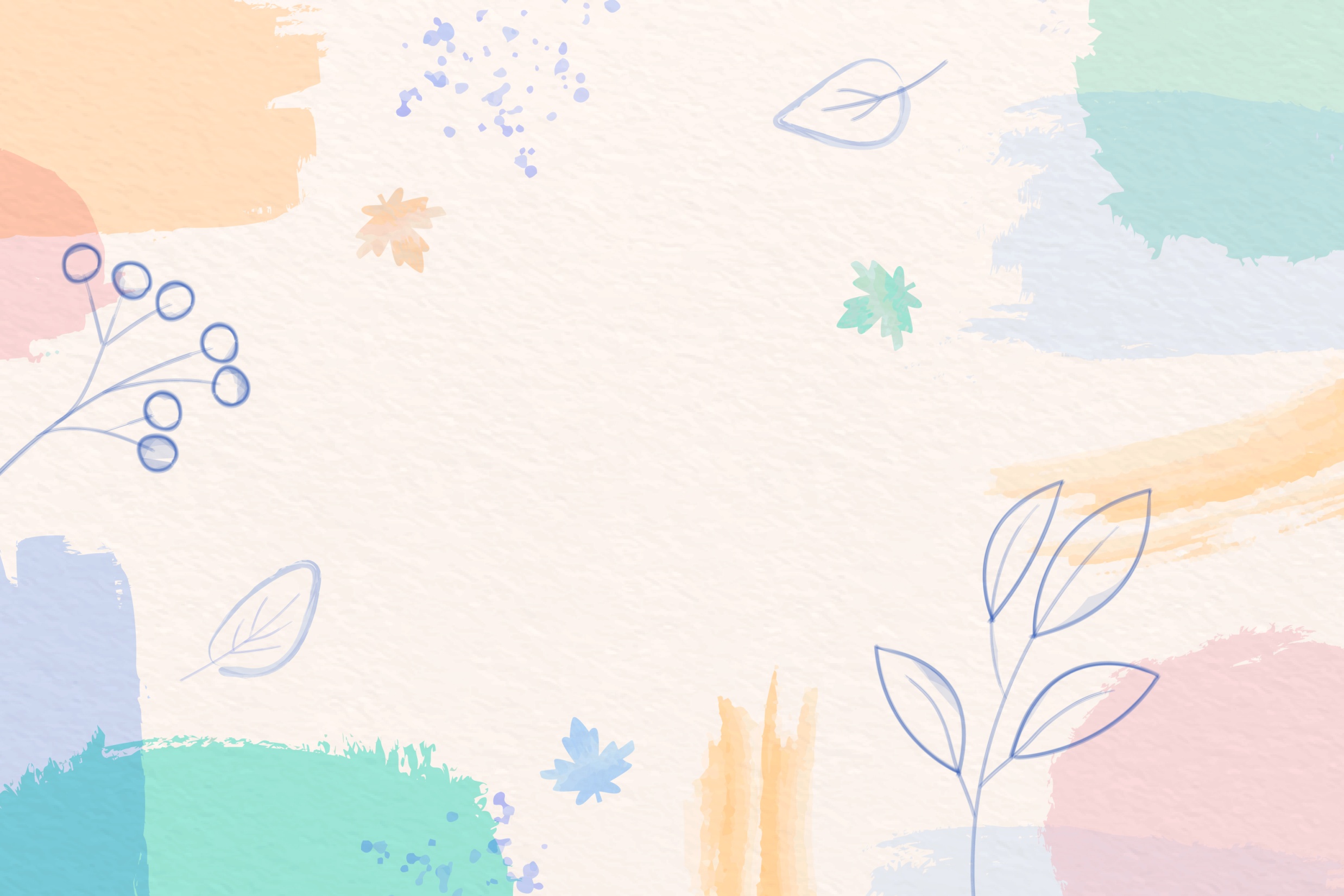 Инновационные технологии
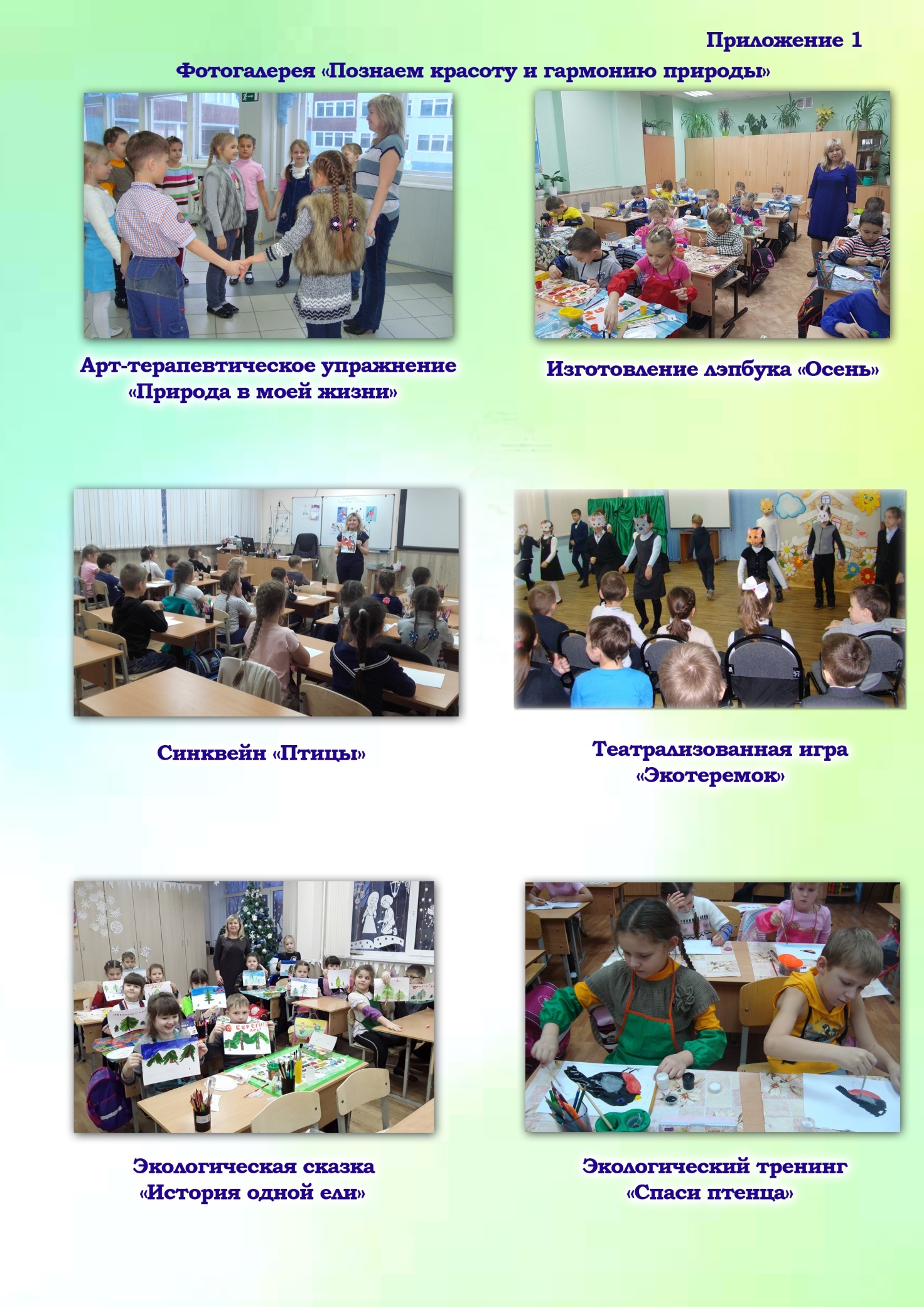 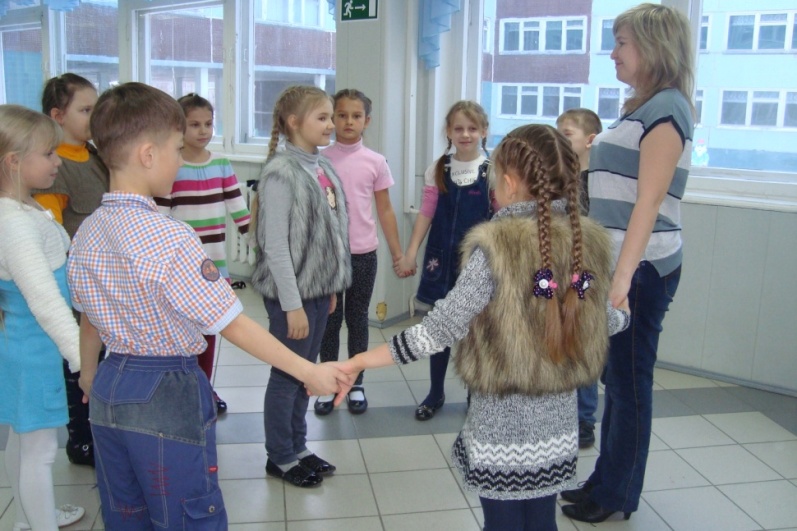 Театрализованная игра «Экотеремок»
Арт-терапевтическое упражнение «Природа в моей жизни»
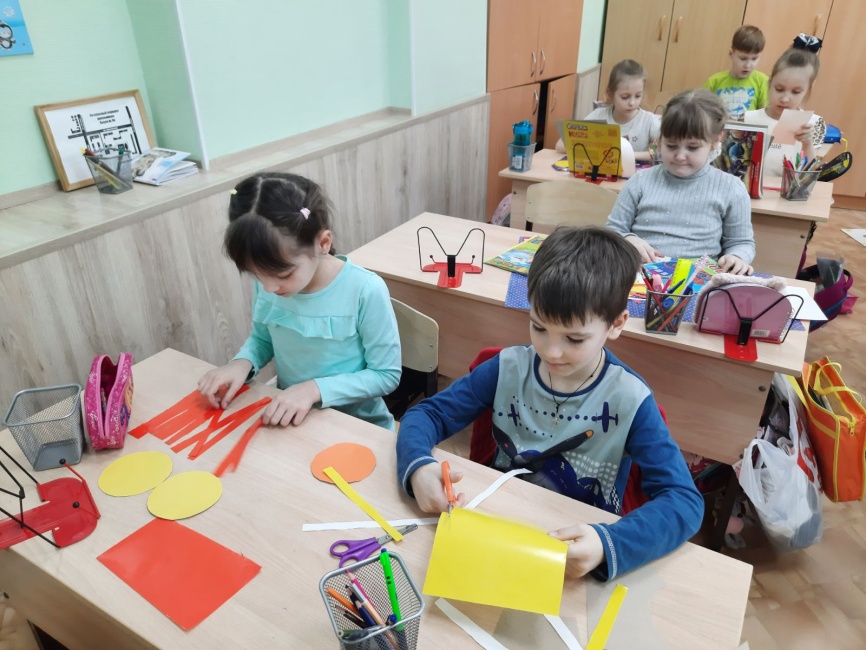 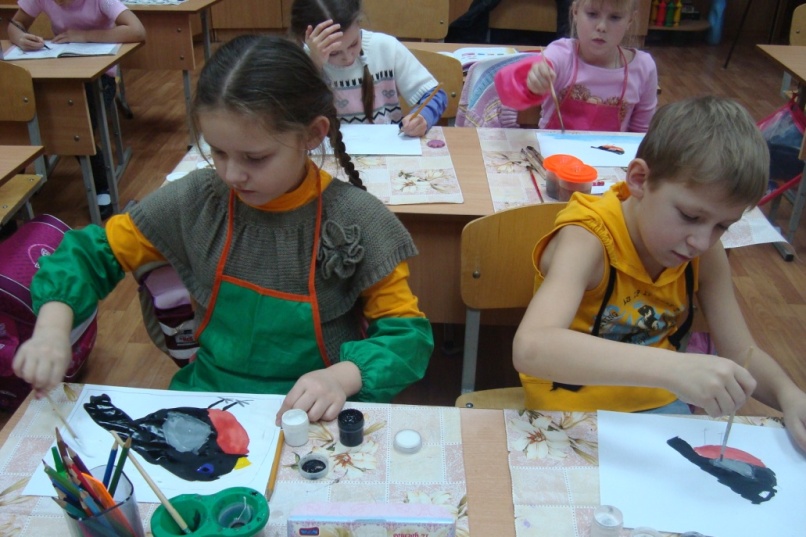 Изготовление лэпбука «Осень»
Синквейн «Снегирь»
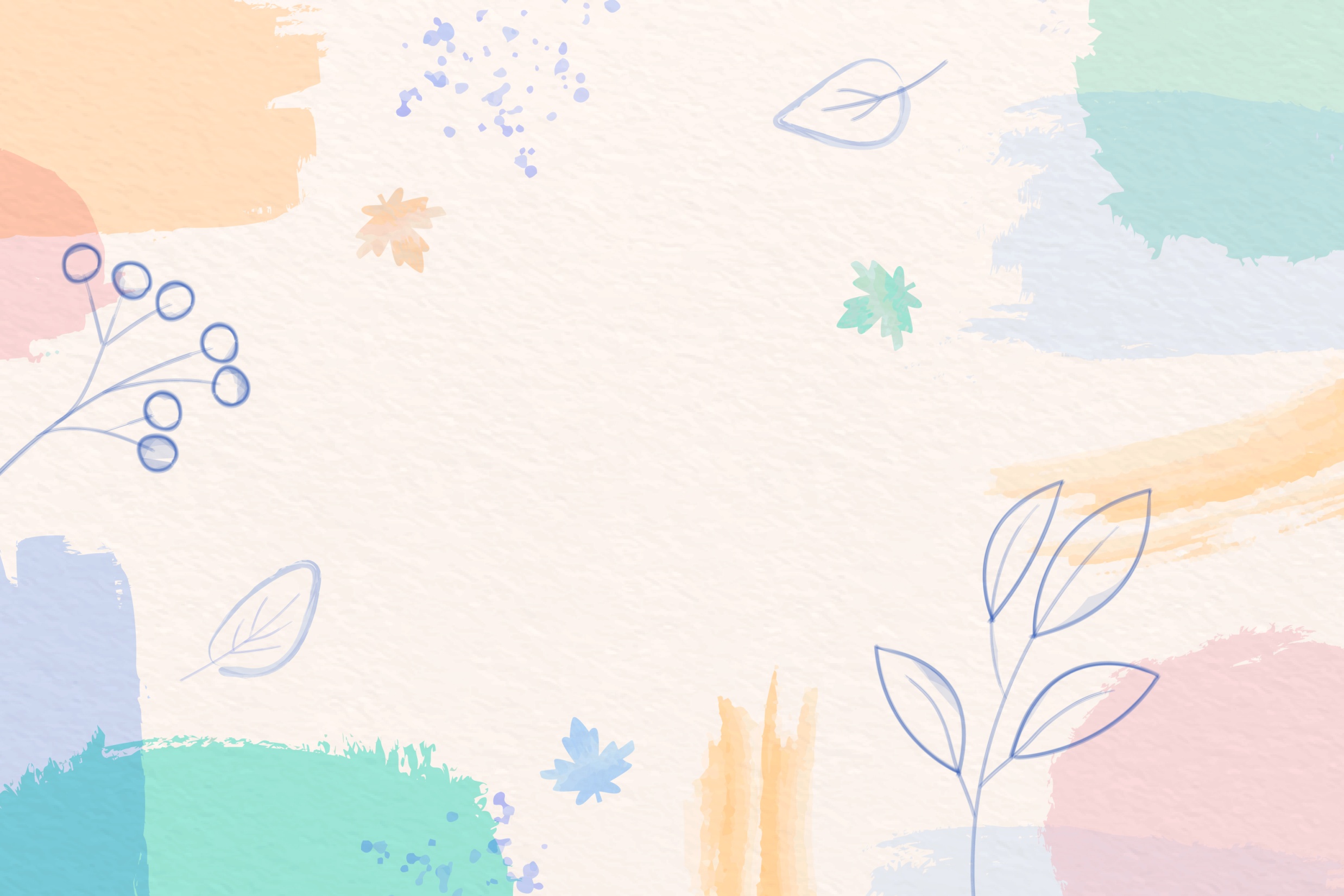 Экологический тренинг «Человек из коры»
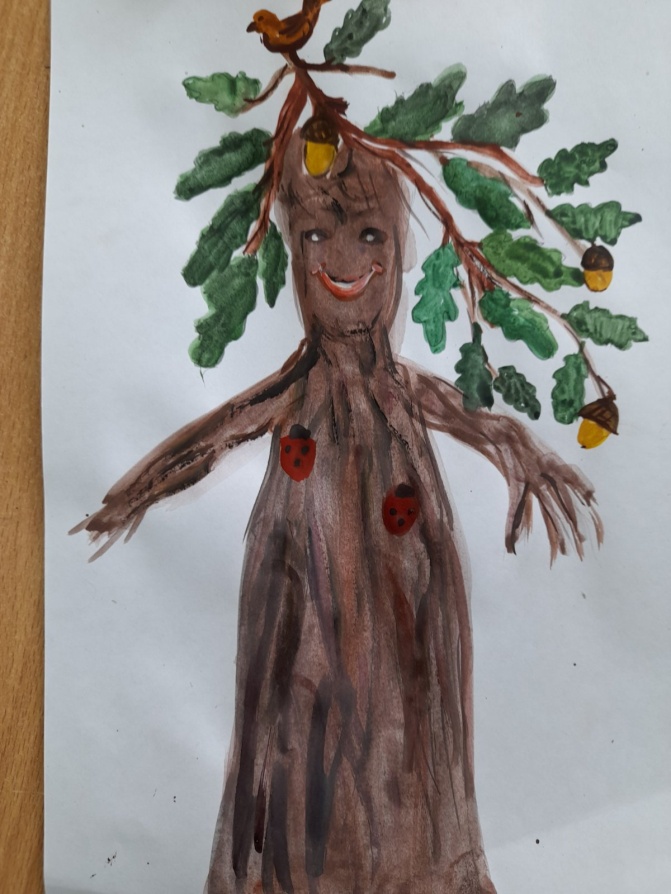 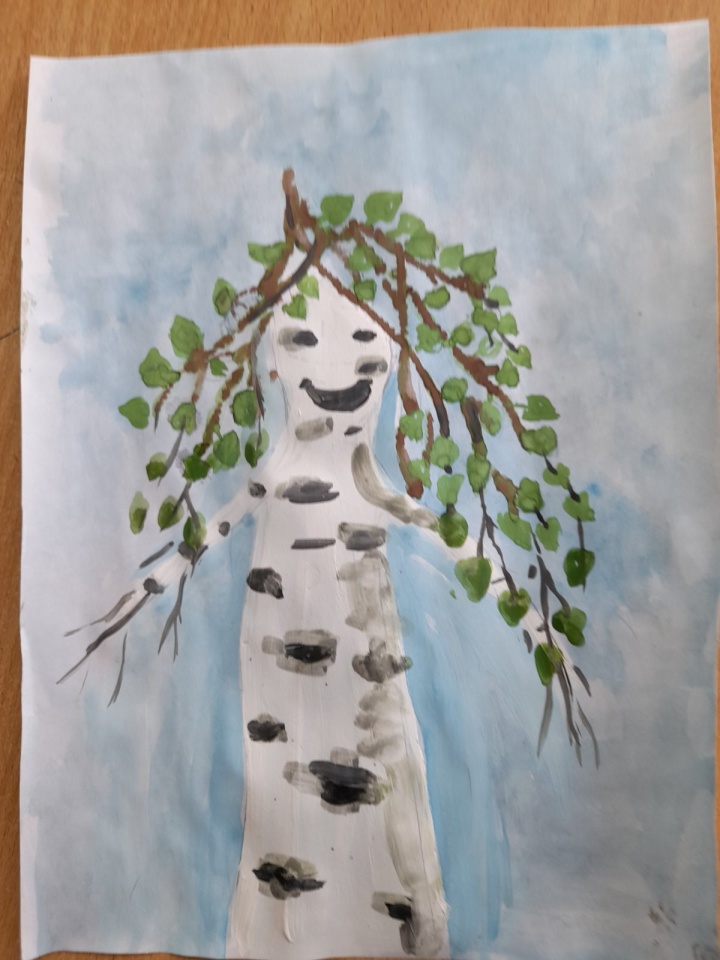 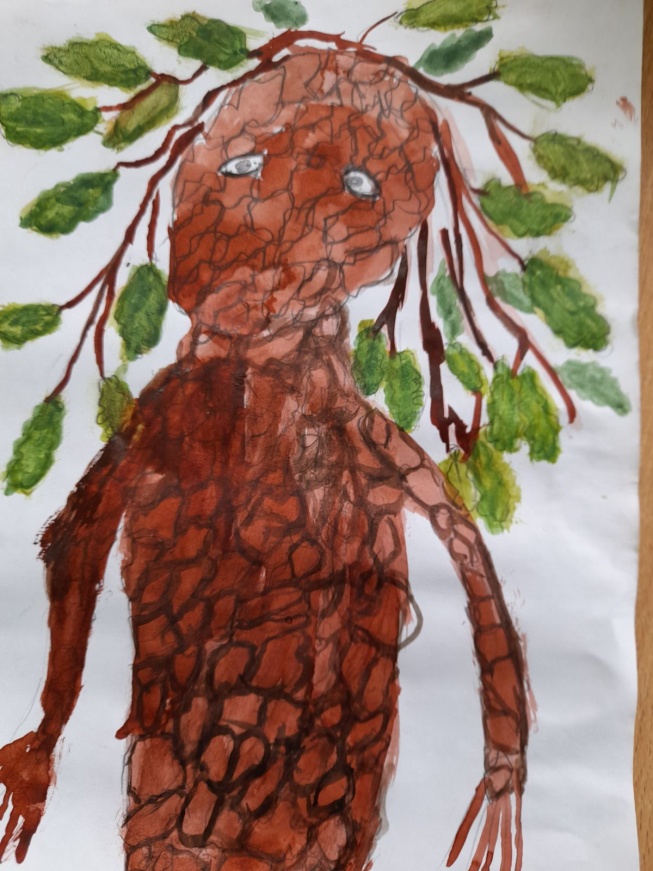 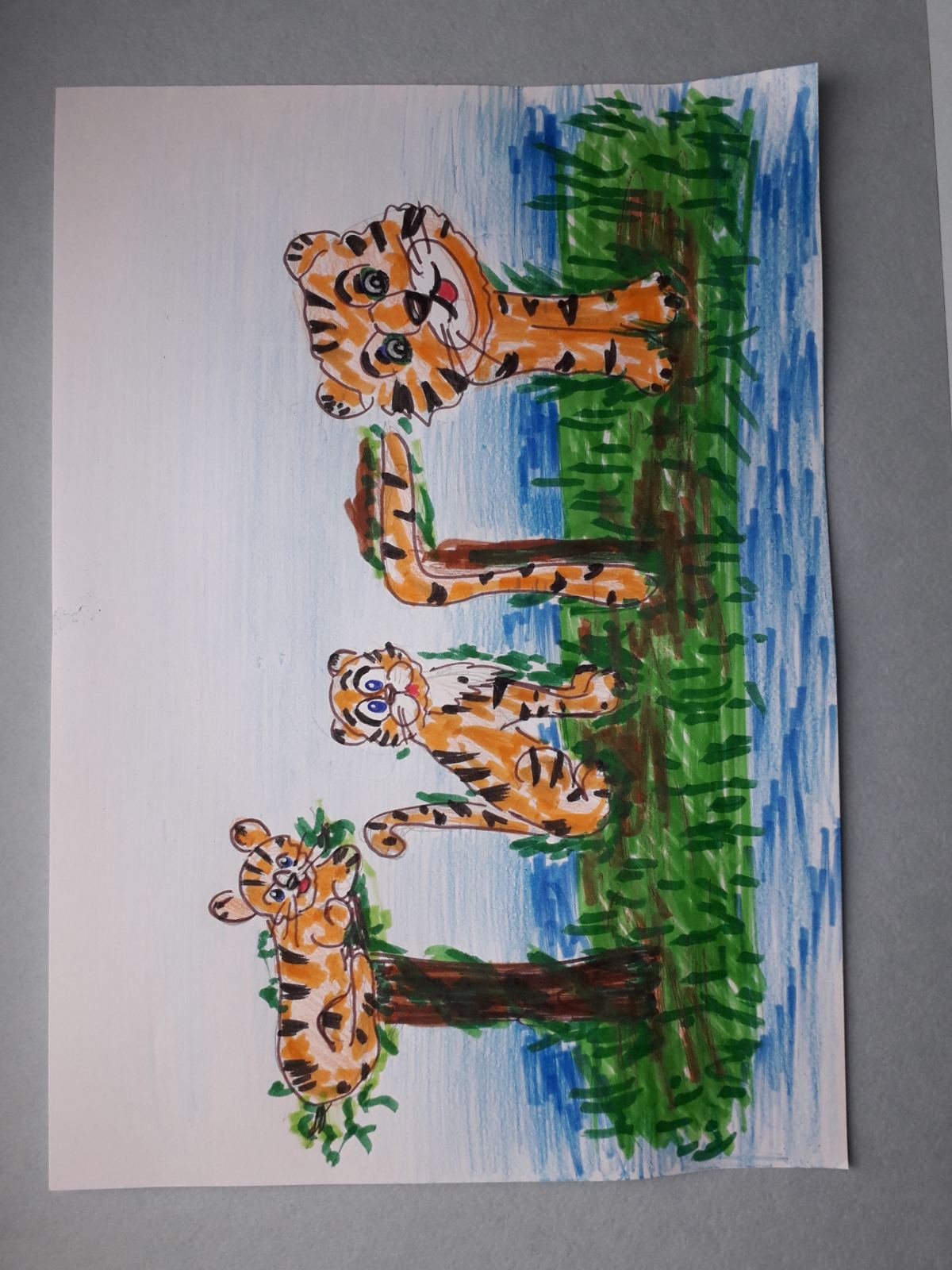 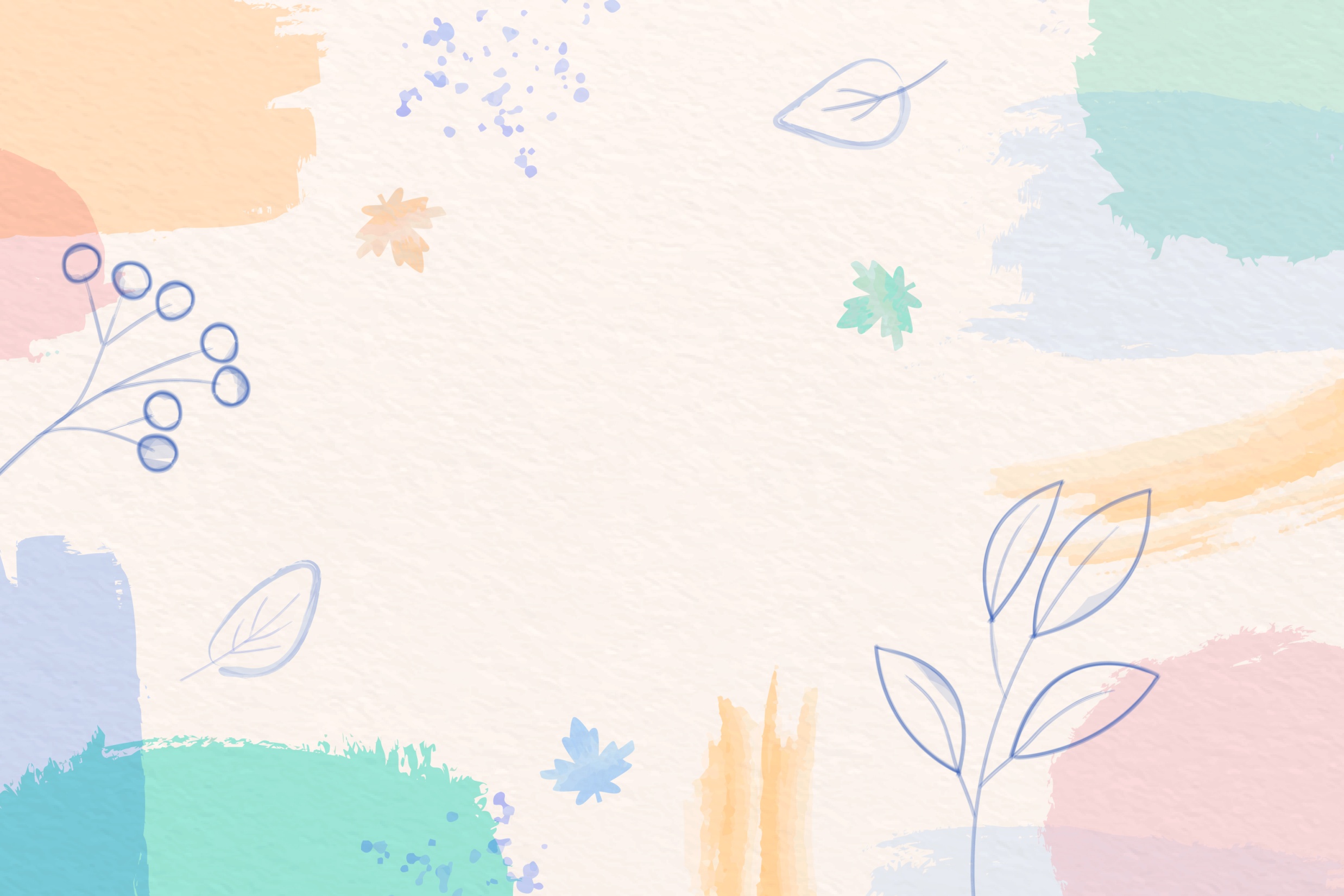 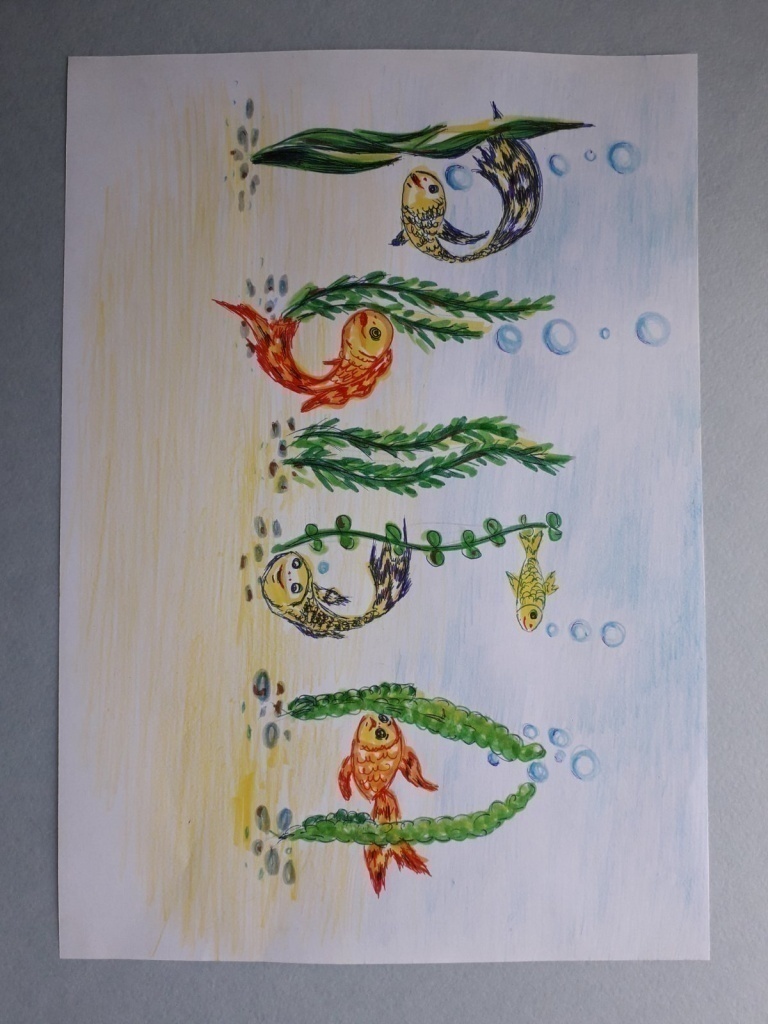 Экологический тренинг «Чистописание»
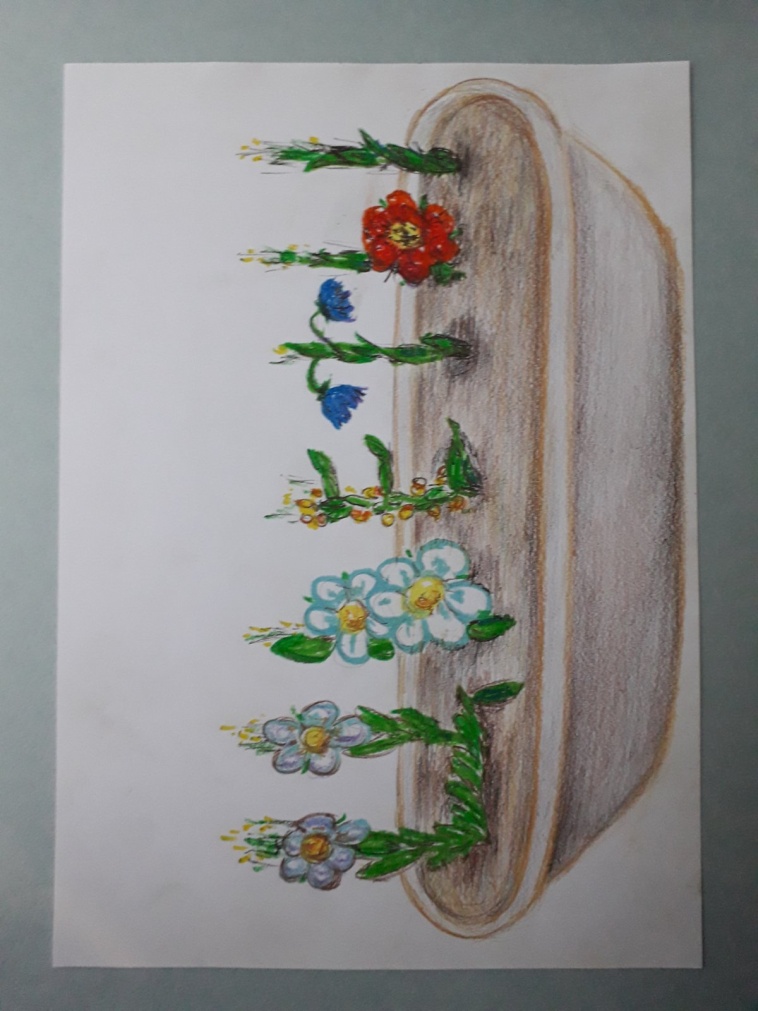 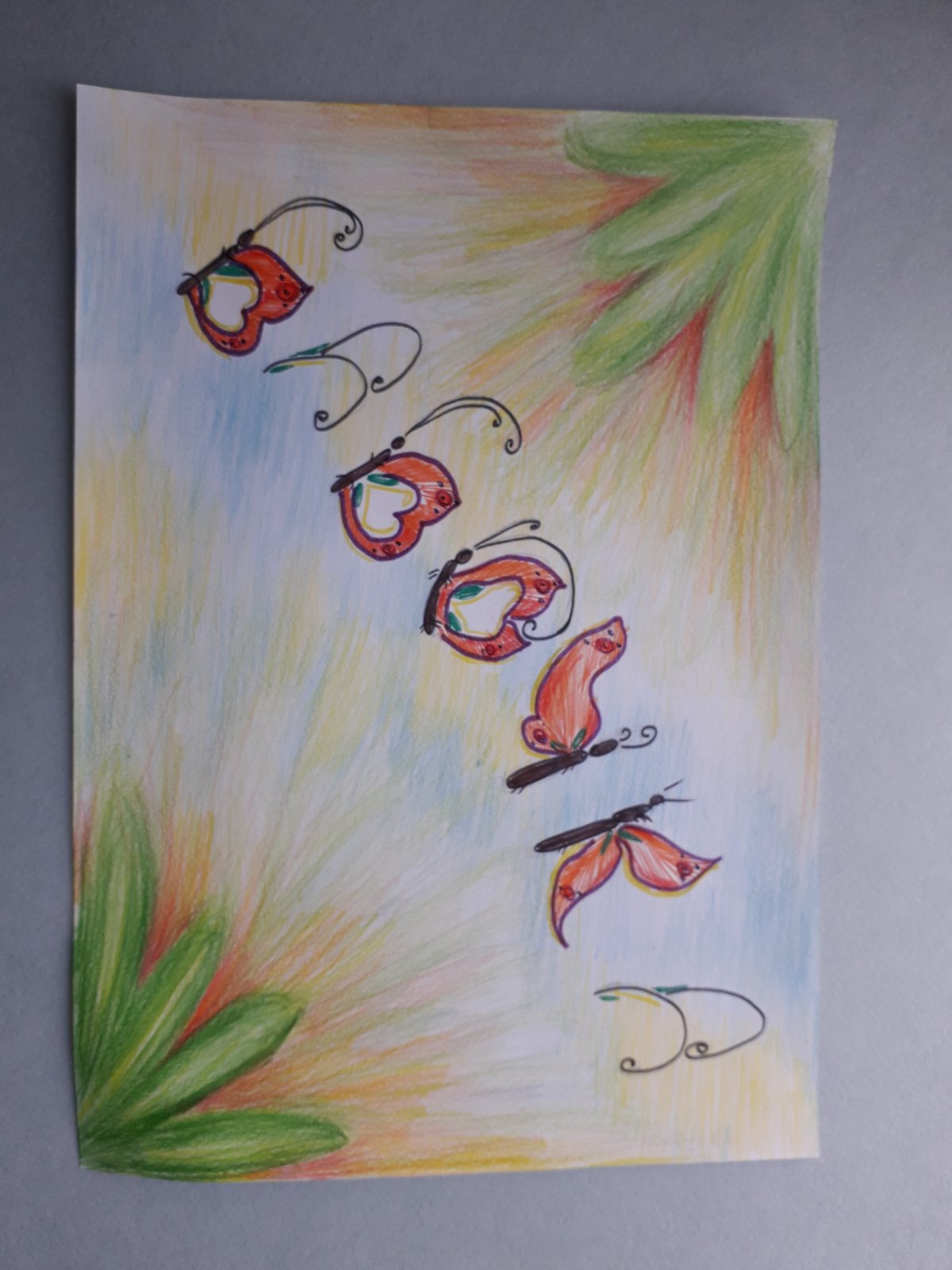 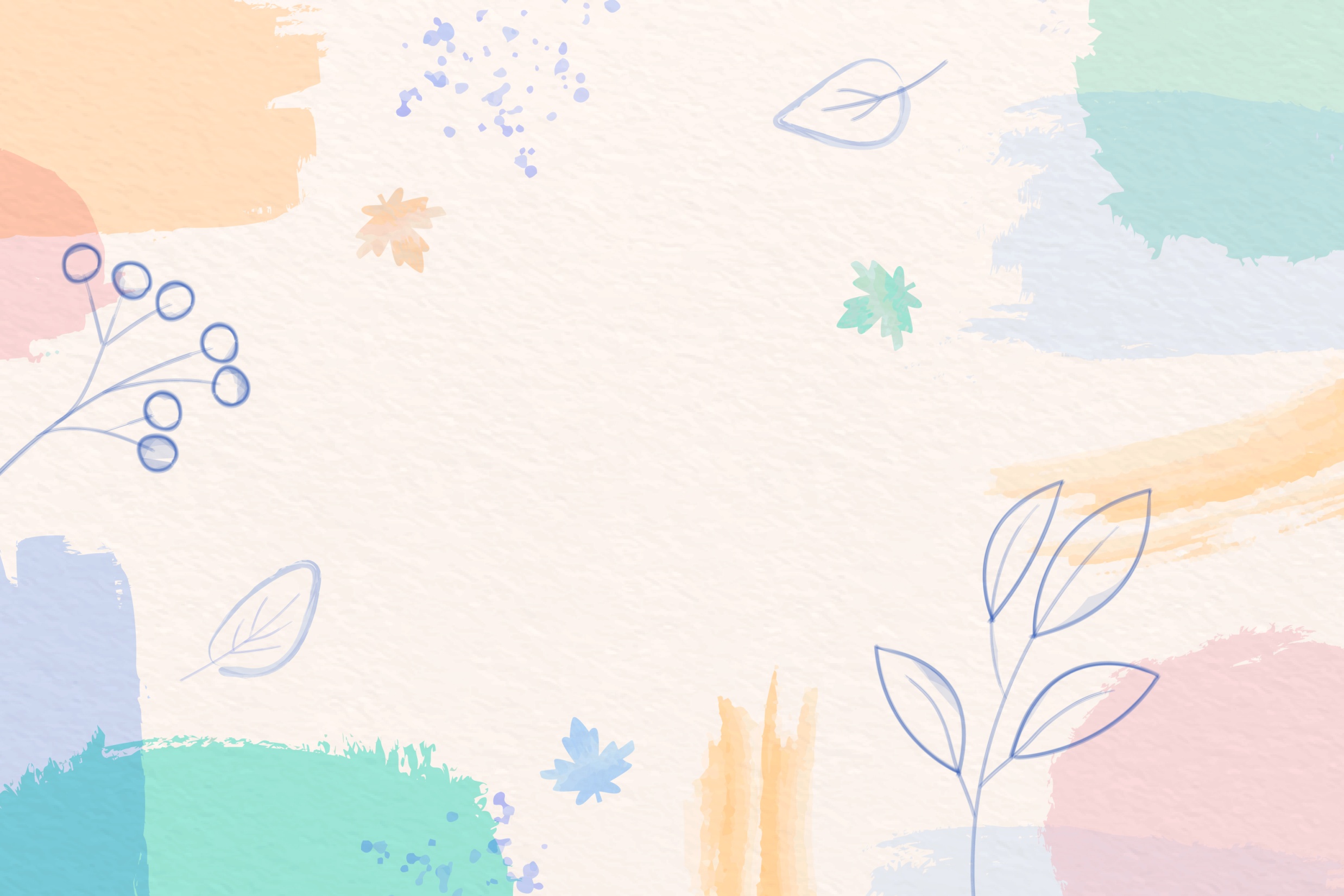 Синквейн  «Птицы»
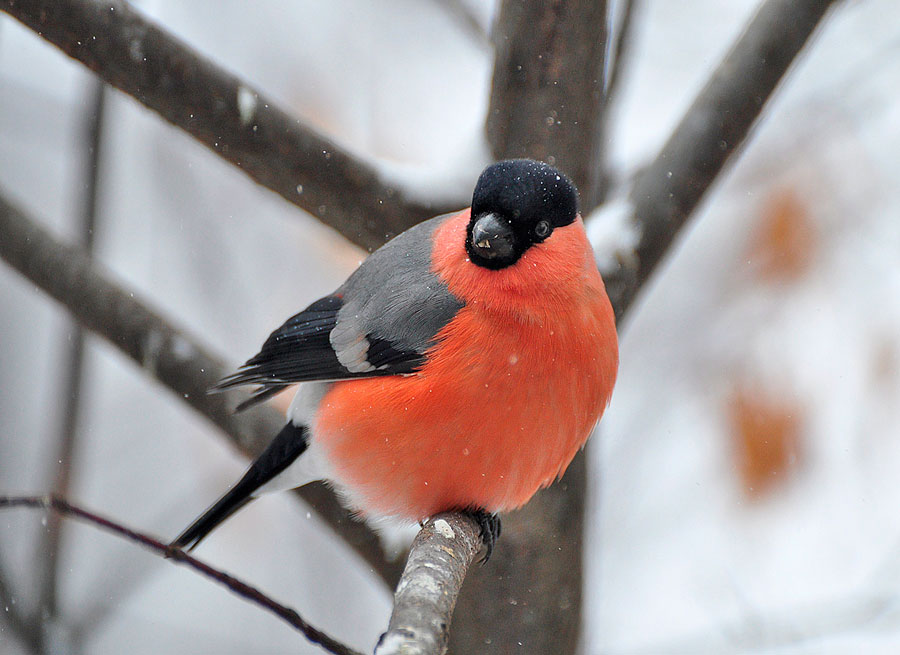 1 строка – одно слово, название, заголовок, тема (существительное);
2 строка – два слова, описывающие признаки предмета или его свойства (прилагательное, причастие); 
3 строка – три слова, относящиеся к теме (глагол);
4 строка – фраза, выражающая личностное отношение к теме;
5 строка – одно слово, вывод,  синоним, который характеризует суть темы (существительное).
1. Снегирь
2. Яркий, красногрудый
3. Прилетел, лакомится, поёт
4. Покормите птиц зимой
5. Зимний гость
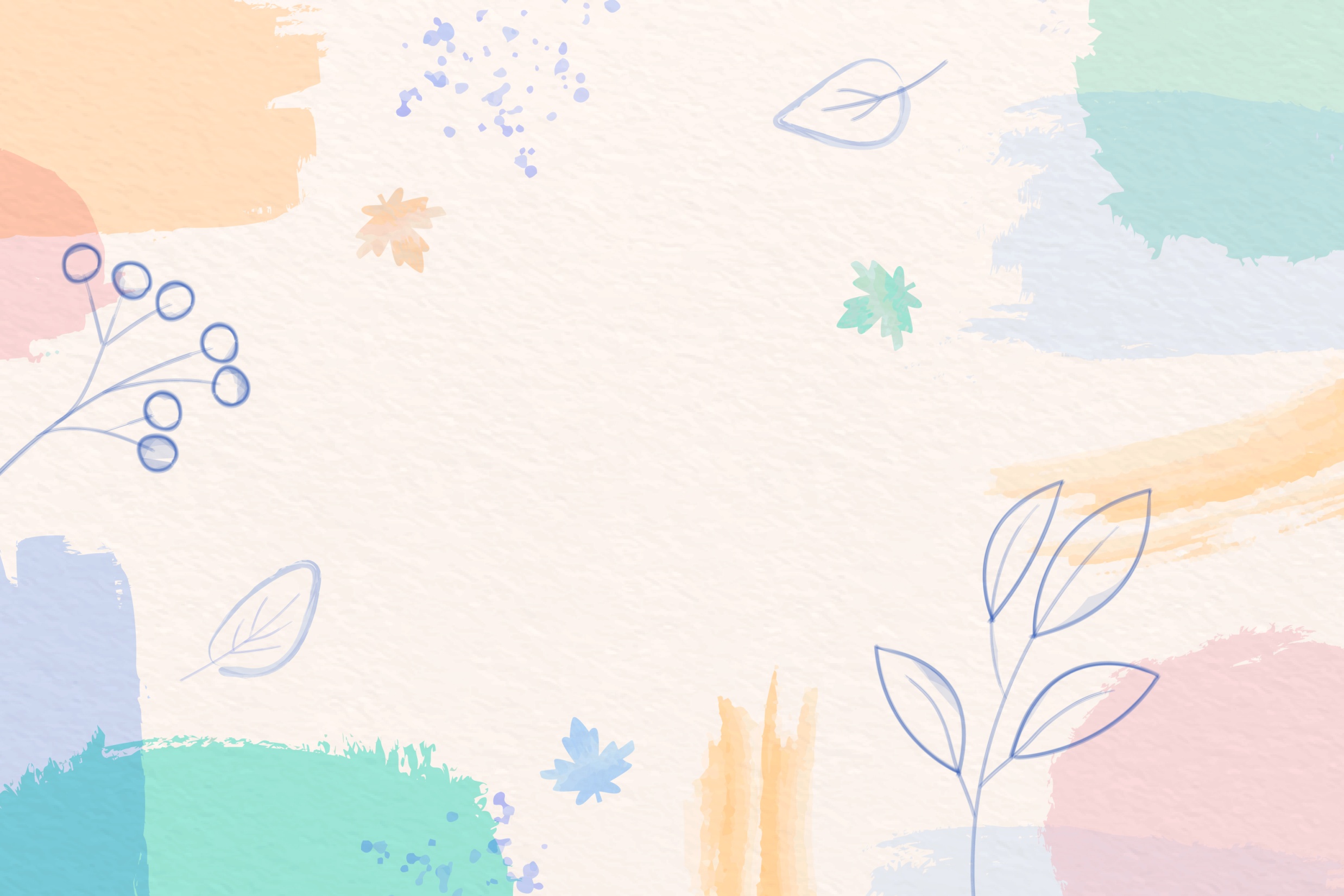 Синквейн  «Птицы»
1 строка – одно слово, название, заголовок, тема (существительное);
2 строка – два слова, описывающие признаки предмета или его свойства (прилагательное, причастие); 
3 строка – три слова, относящиеся к теме (глагол);
4 строка – фраза, выражающая личностное отношение к теме;
5 строка – одно слово, вывод,  синоним, который характеризует суть темы (существительное).
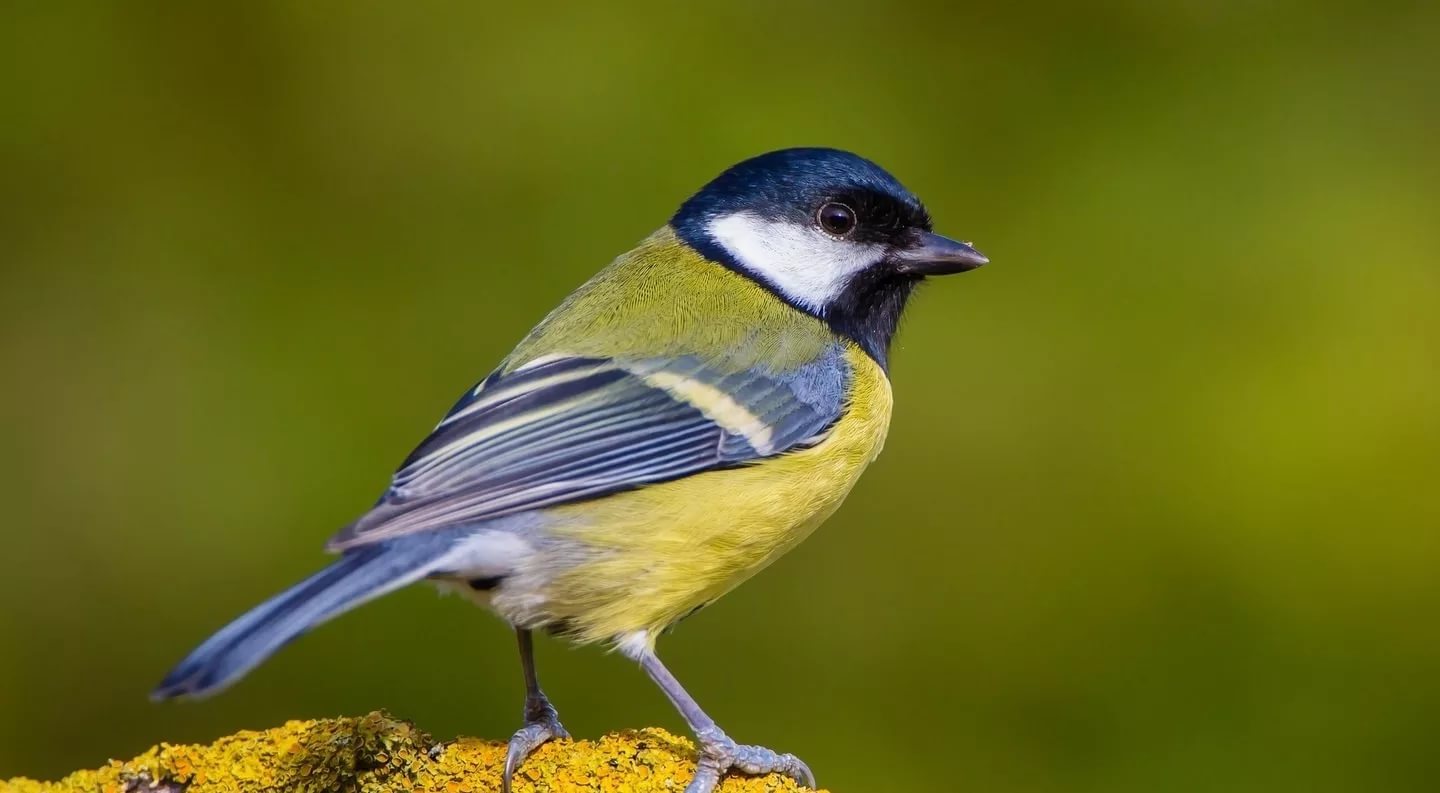 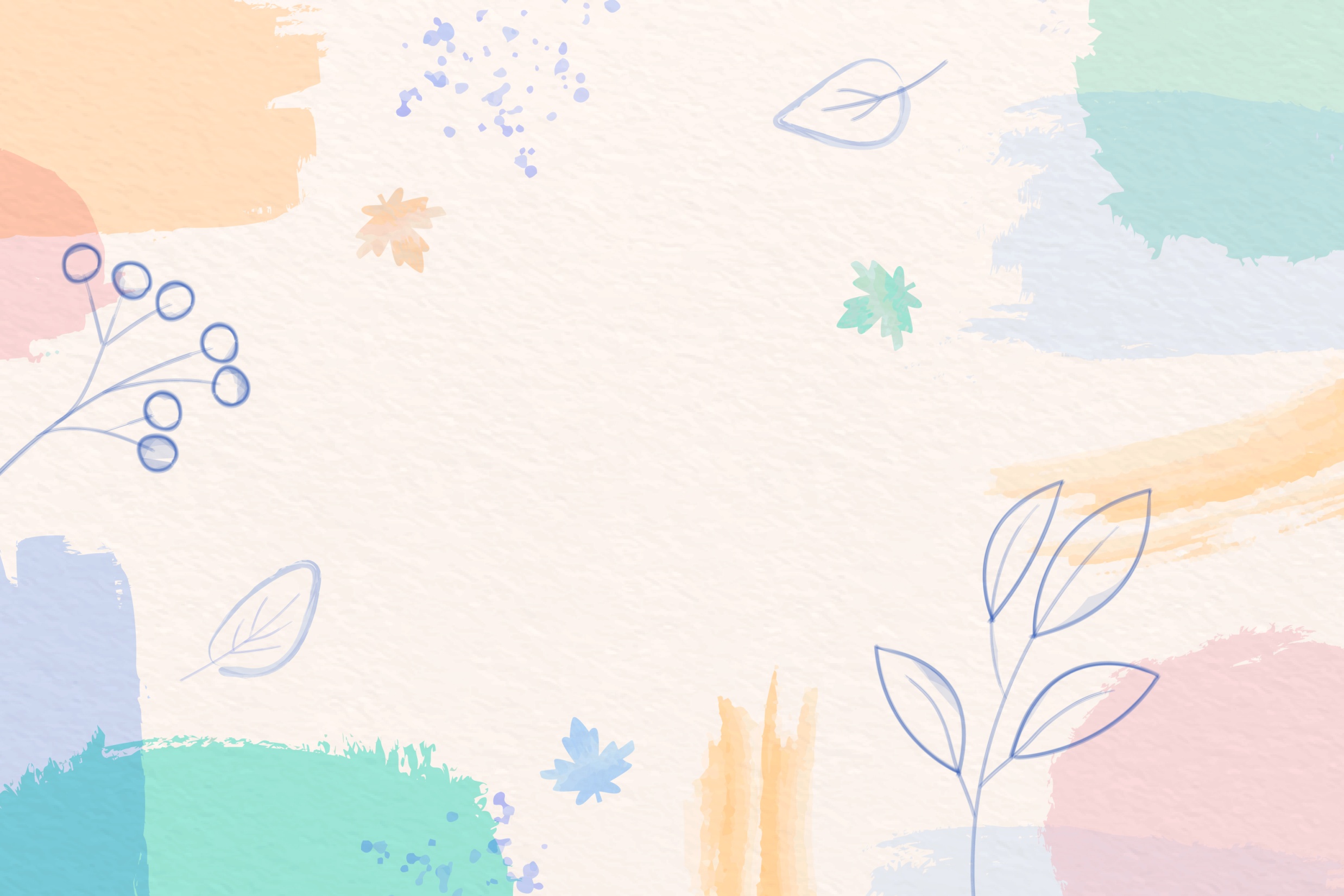 Онлайн-экскурсия
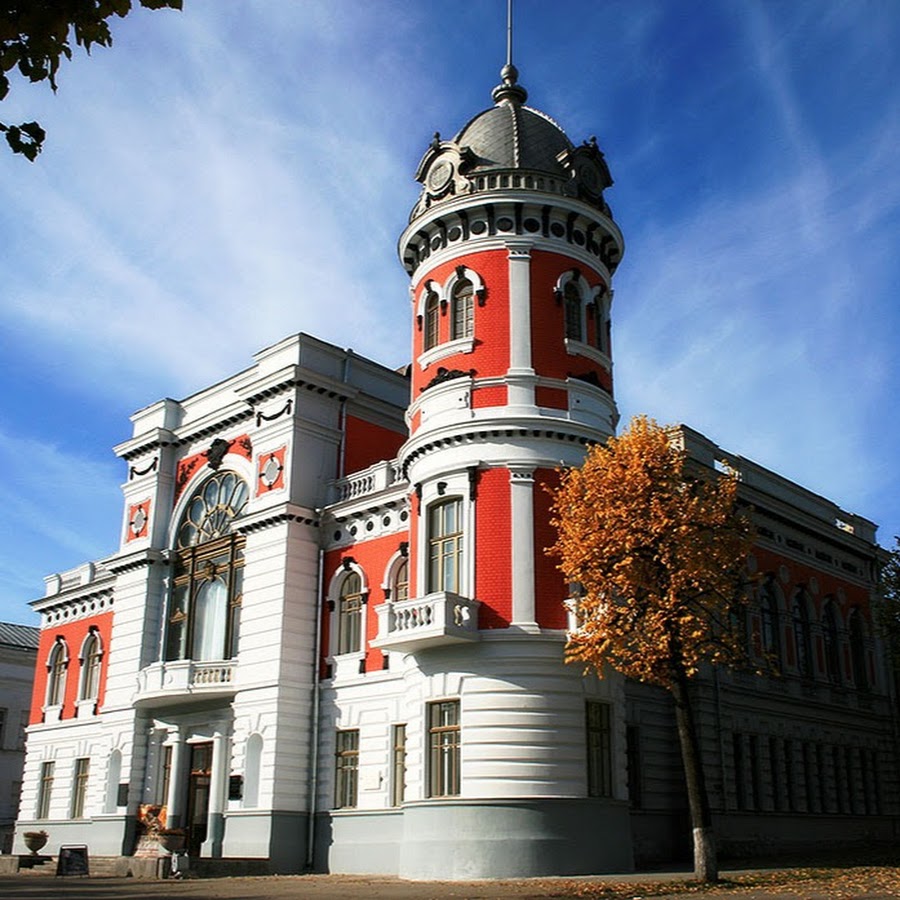 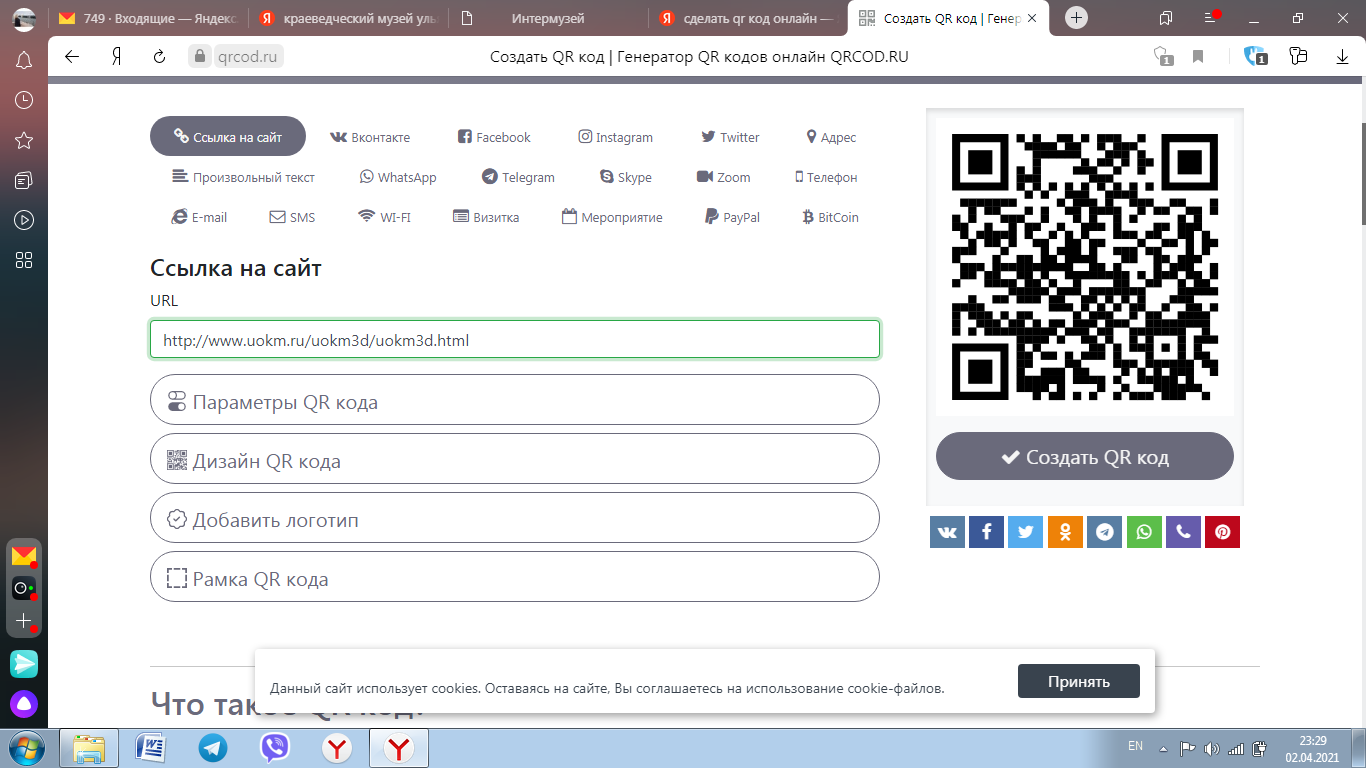 Областное государственное бюджетное учреждение культуры «Ульяновский областной краеведческий музей имени И.А.Гончарова»
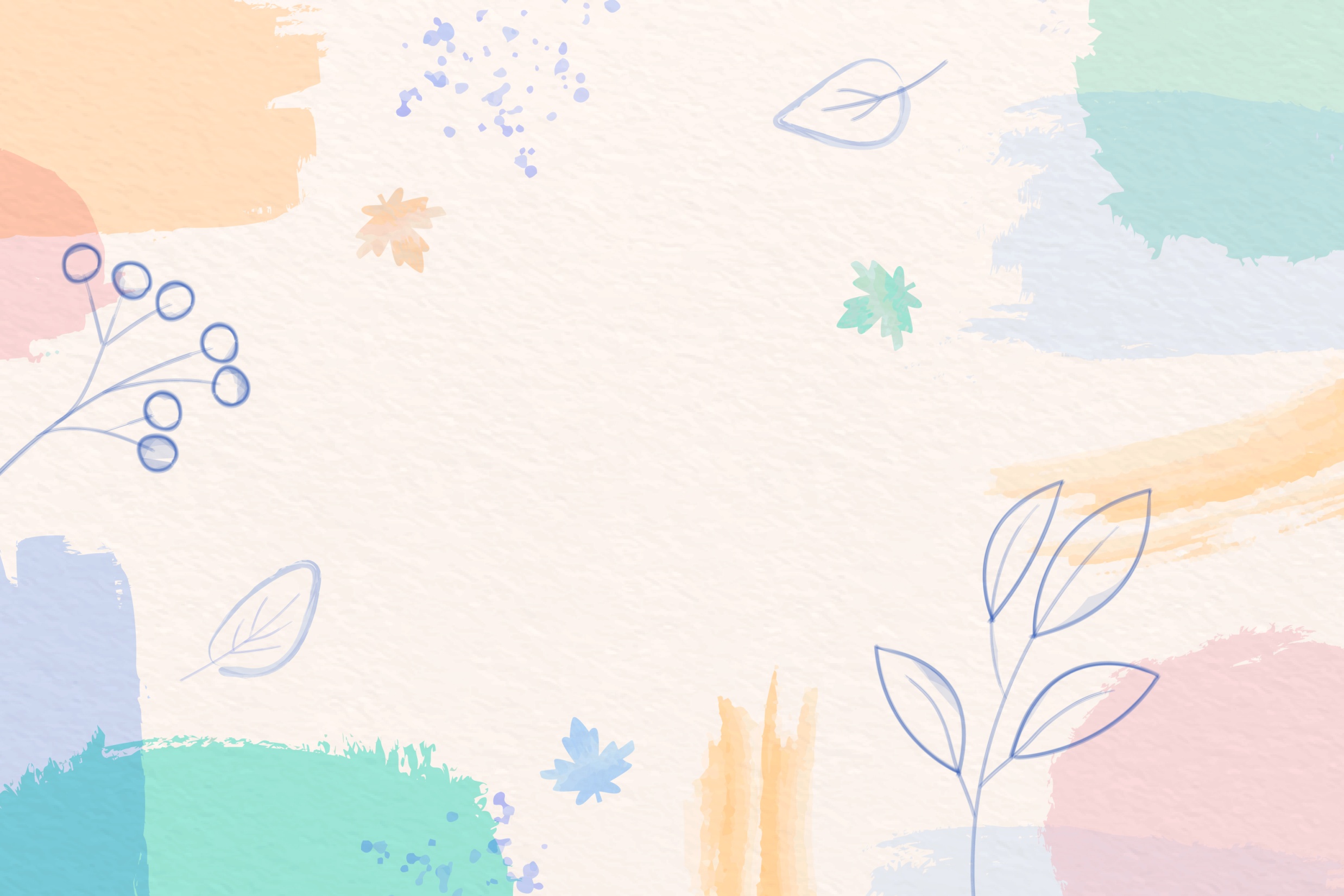 Учебно-методические пособия
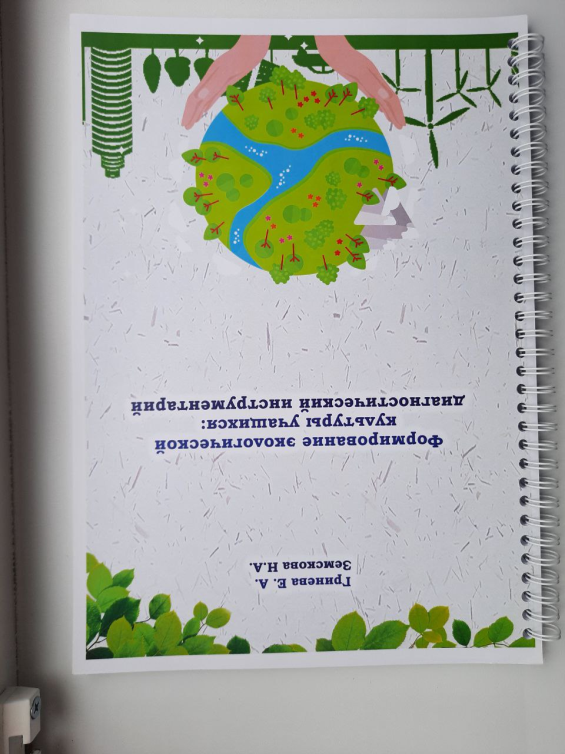 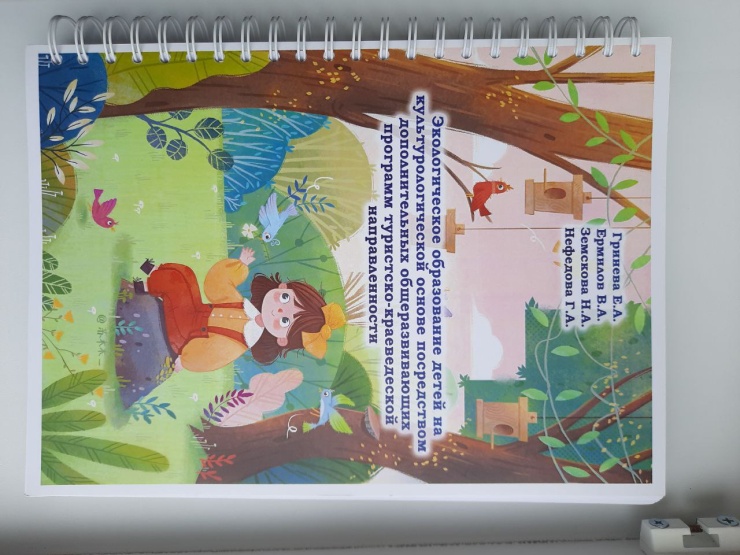 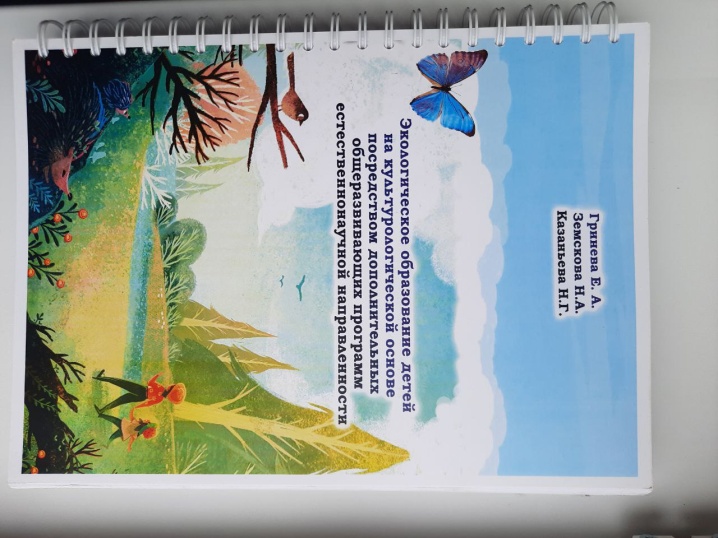 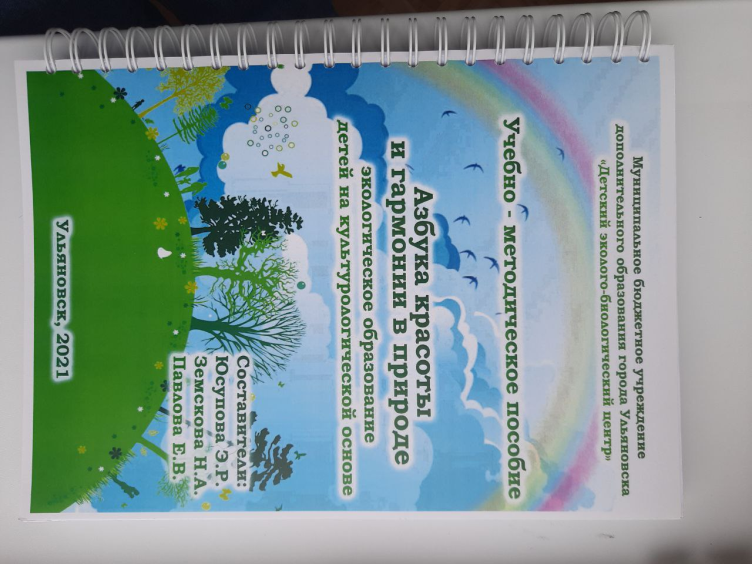 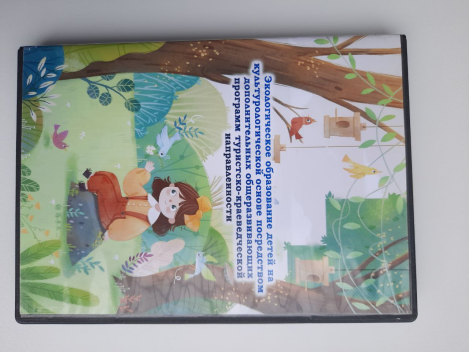 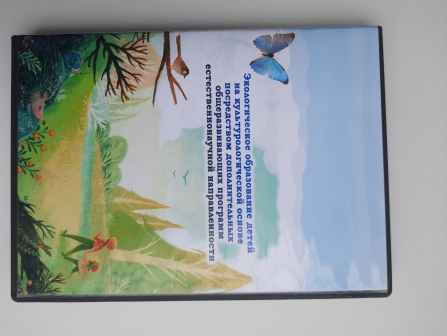 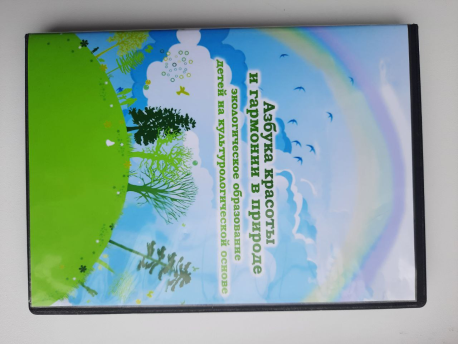 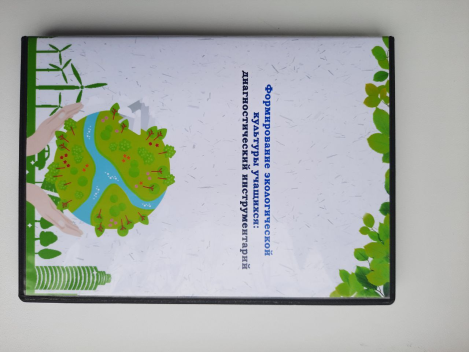 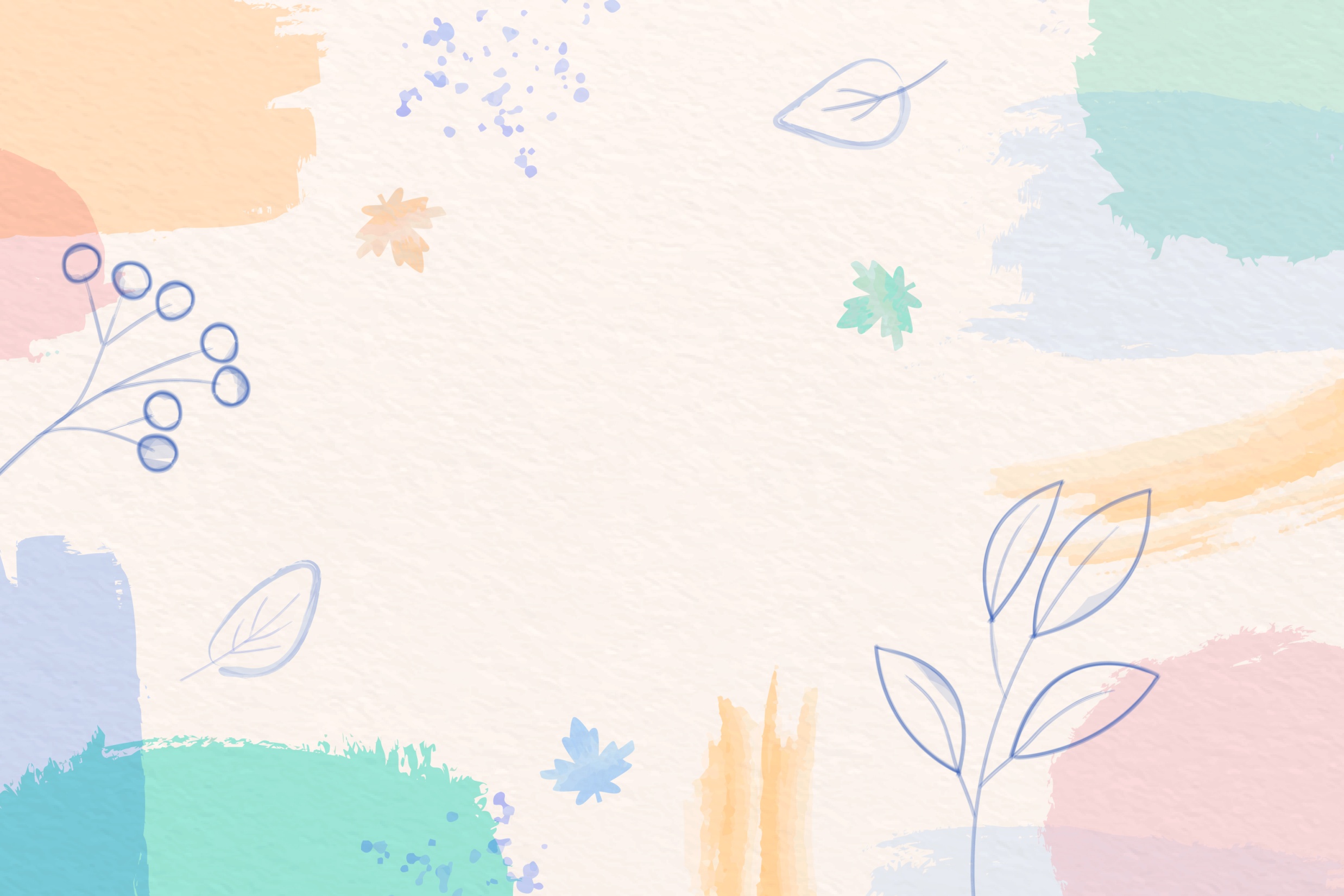 Учебно-методические пособия
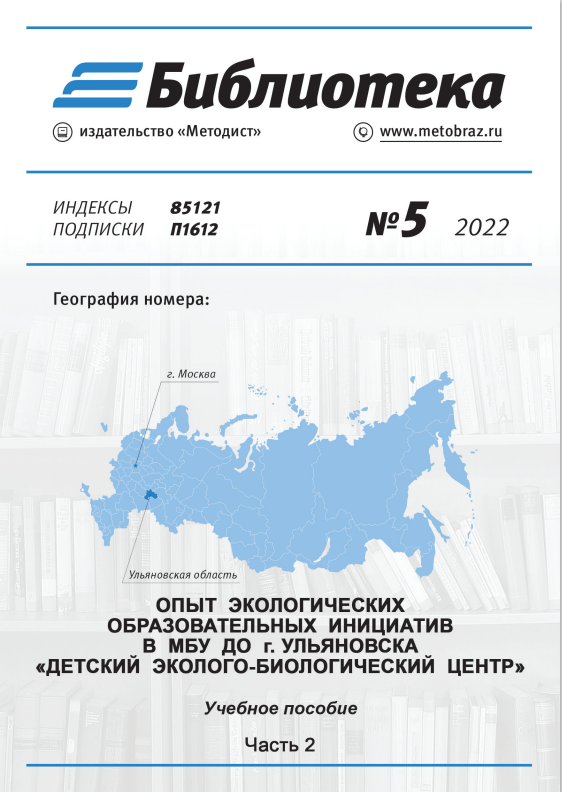 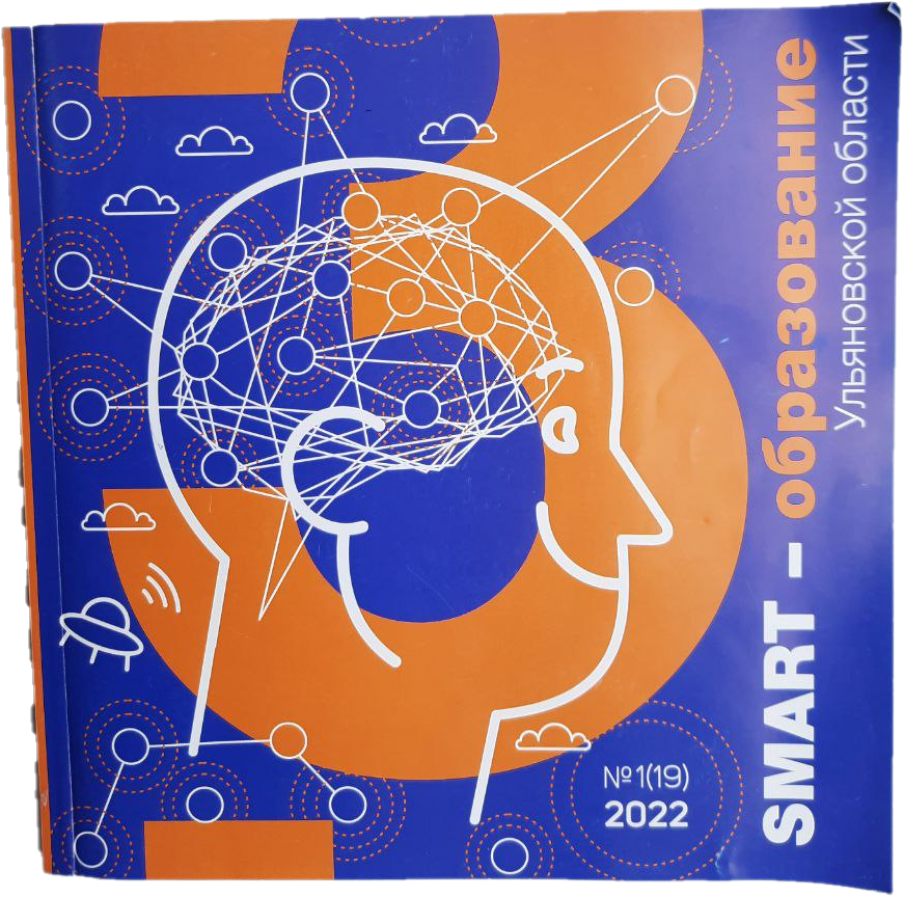 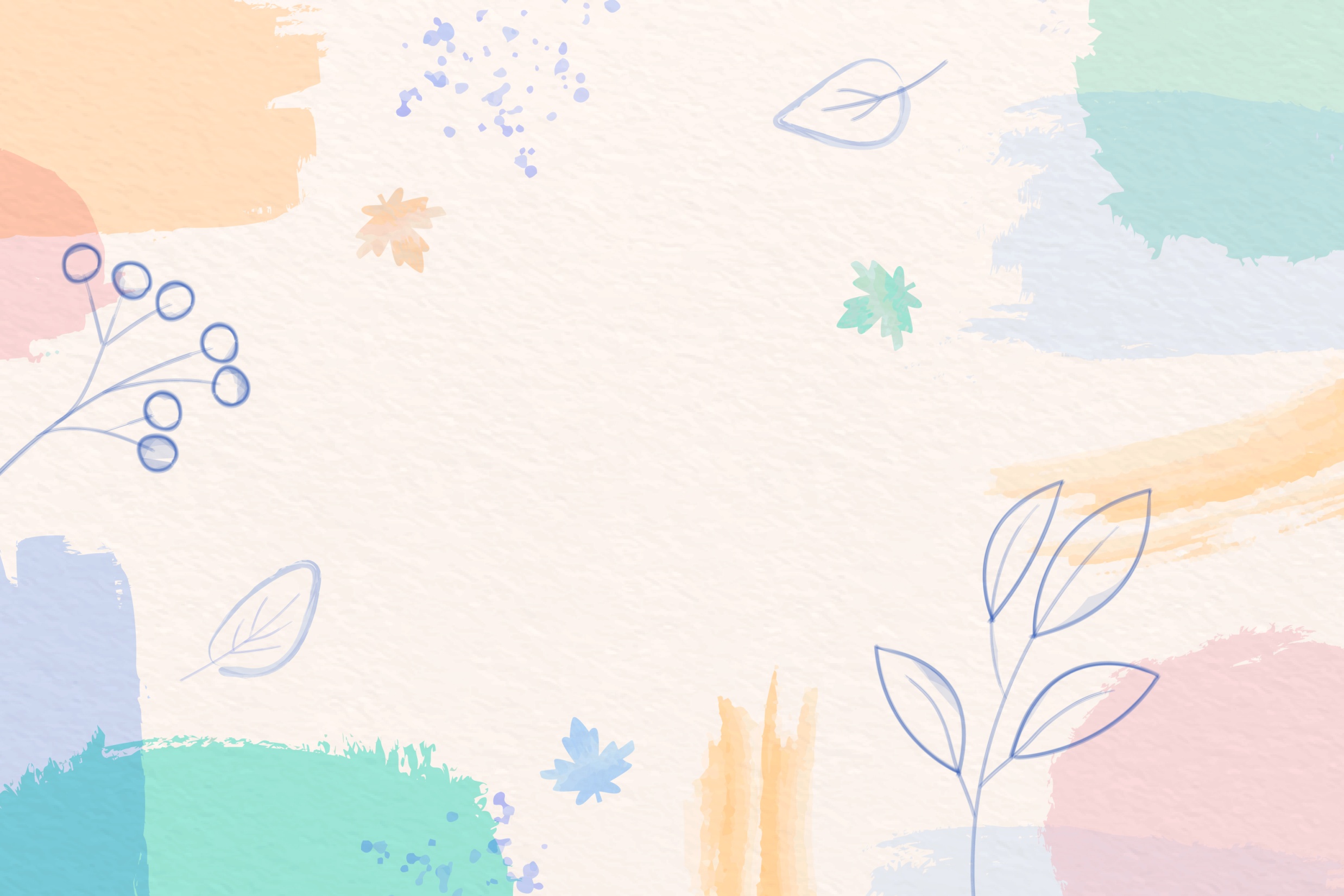 Дополнительная общеразвивающая программа «ЭКОлето»
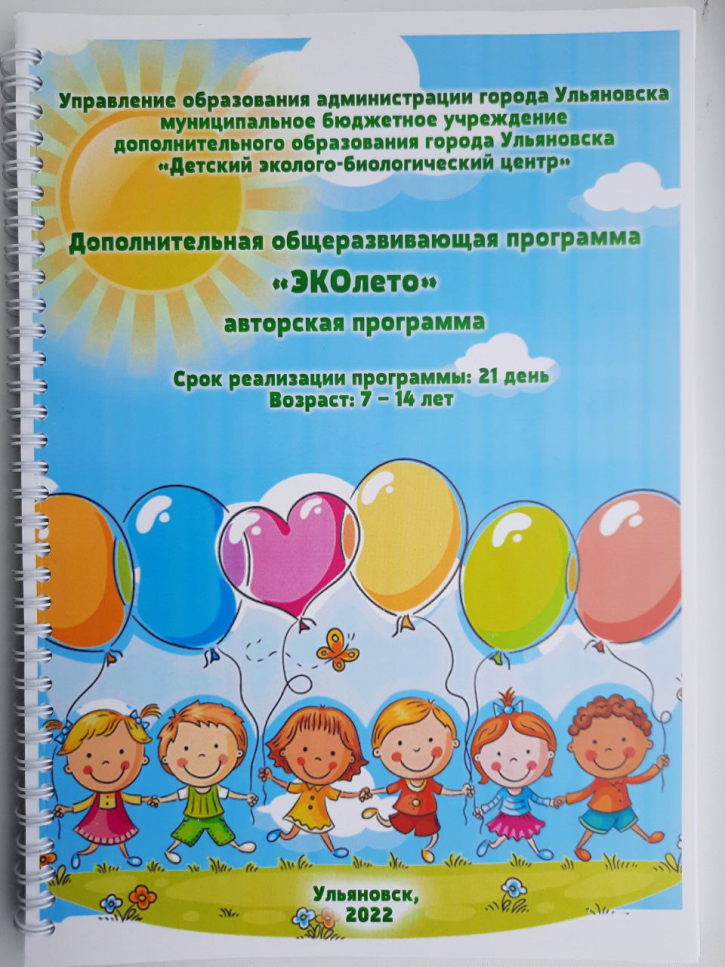 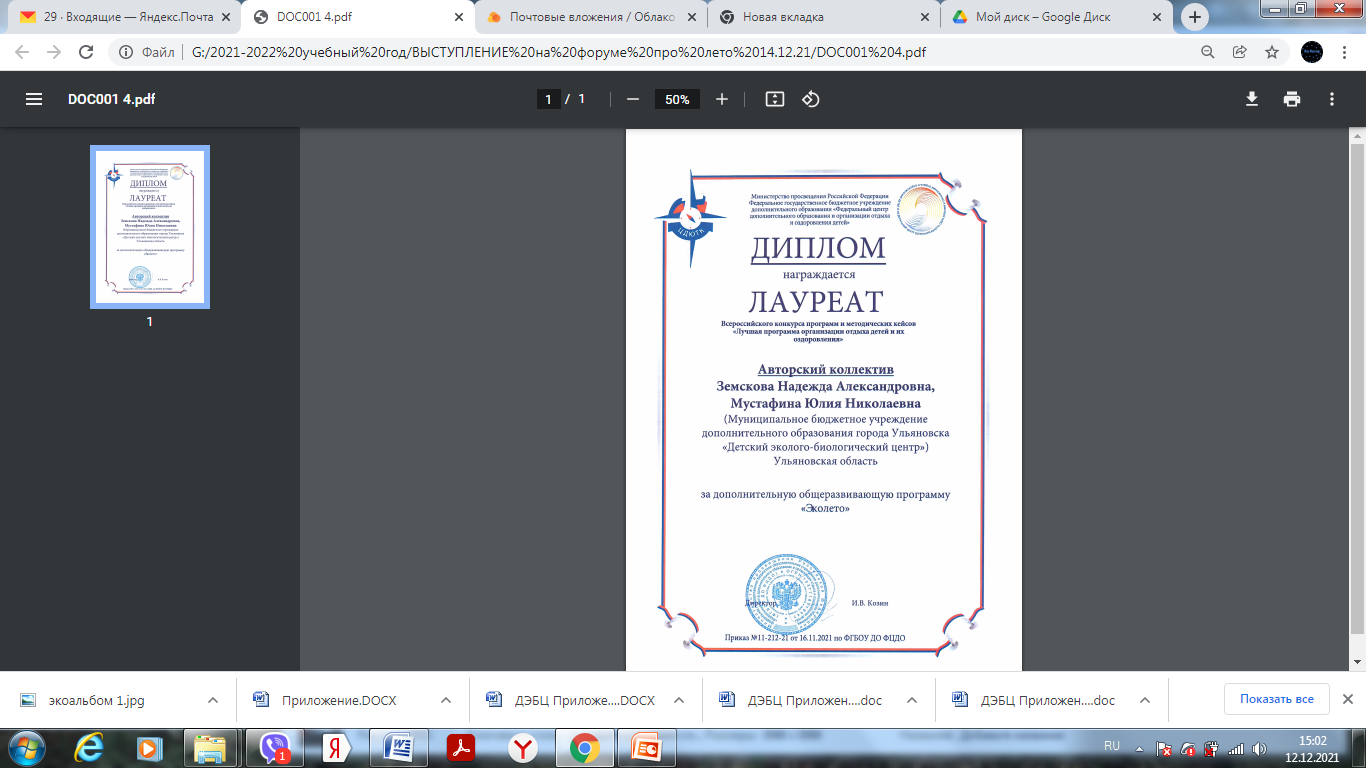 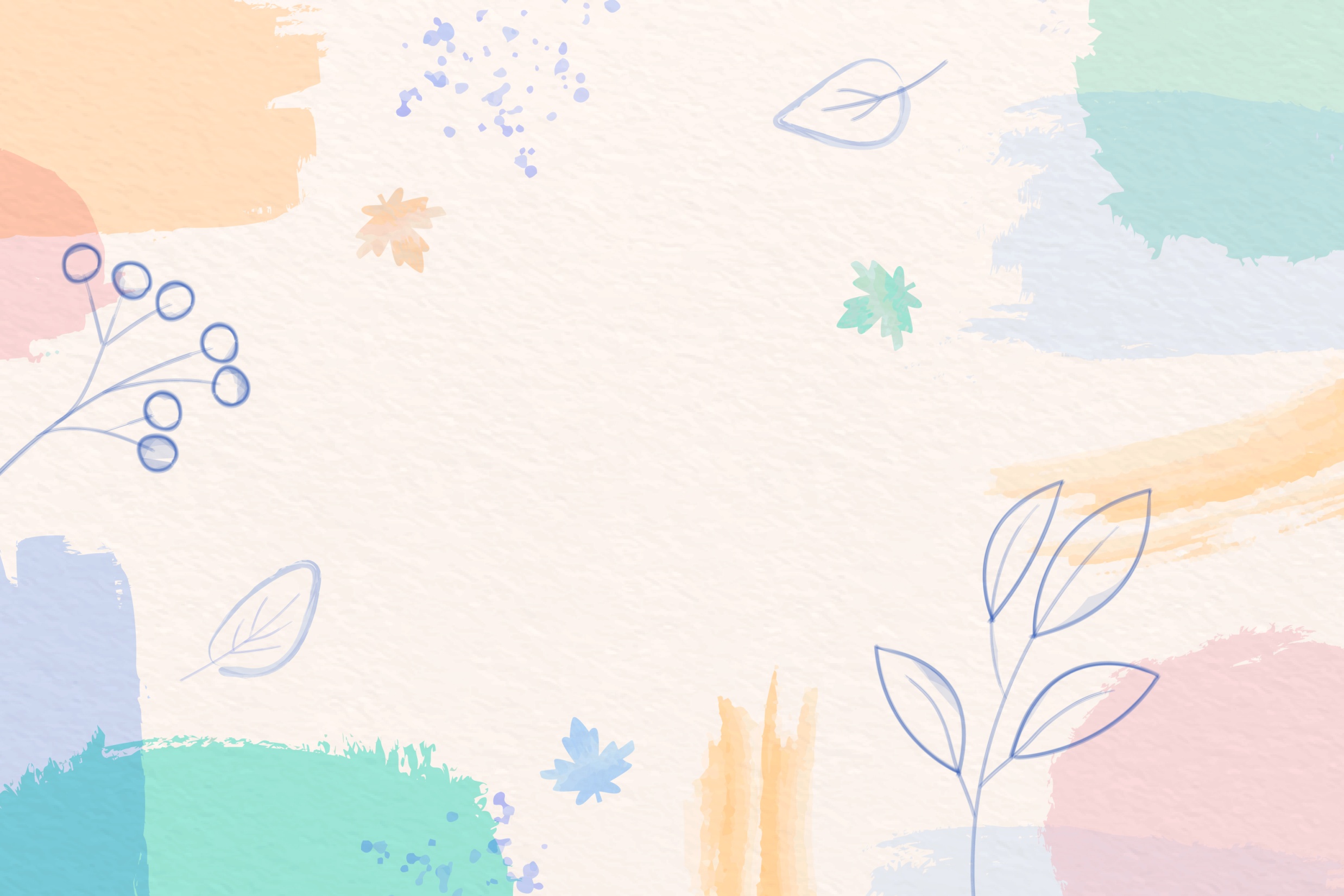 Альбомы «Моё ЭКОлето»
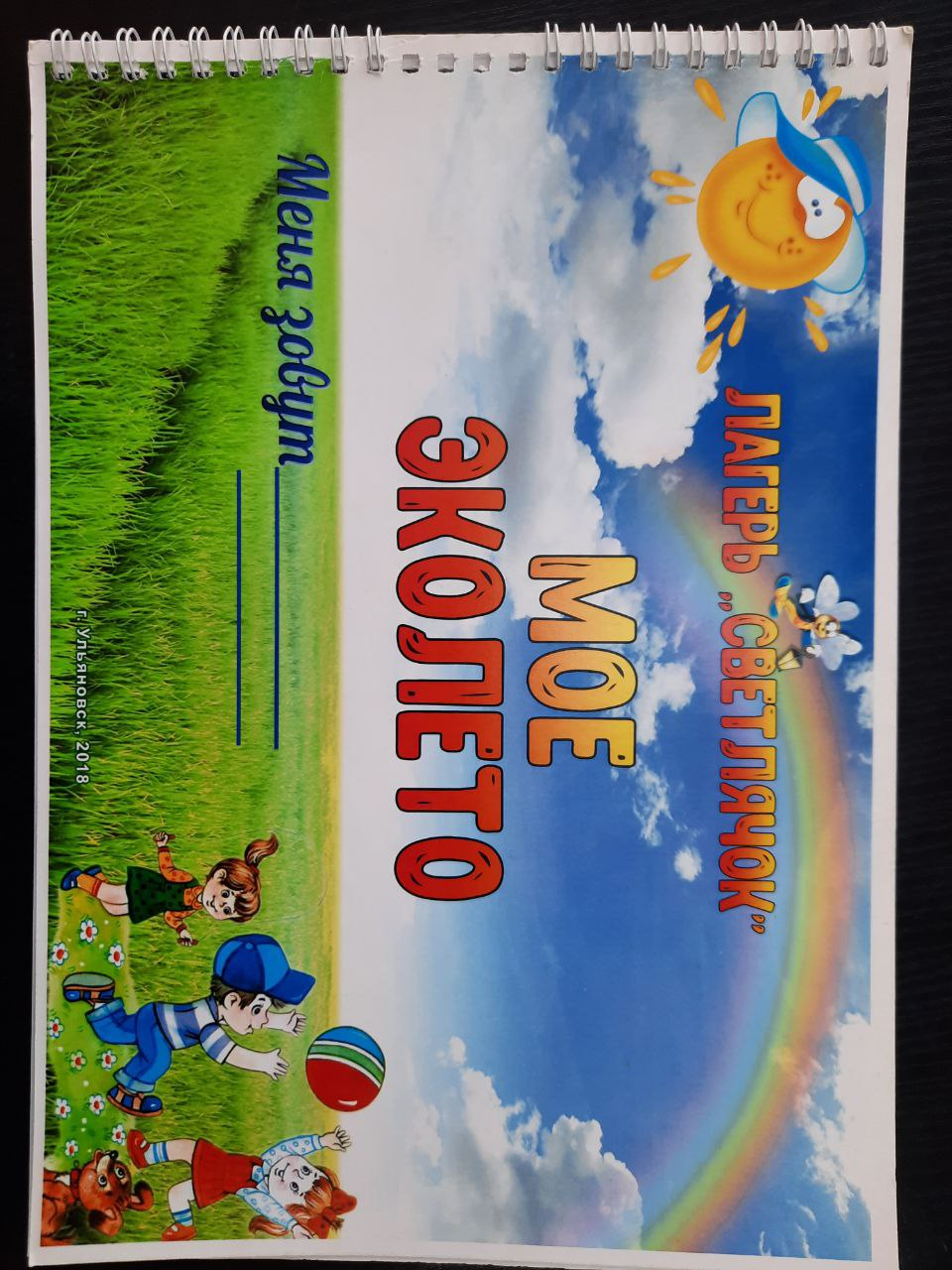 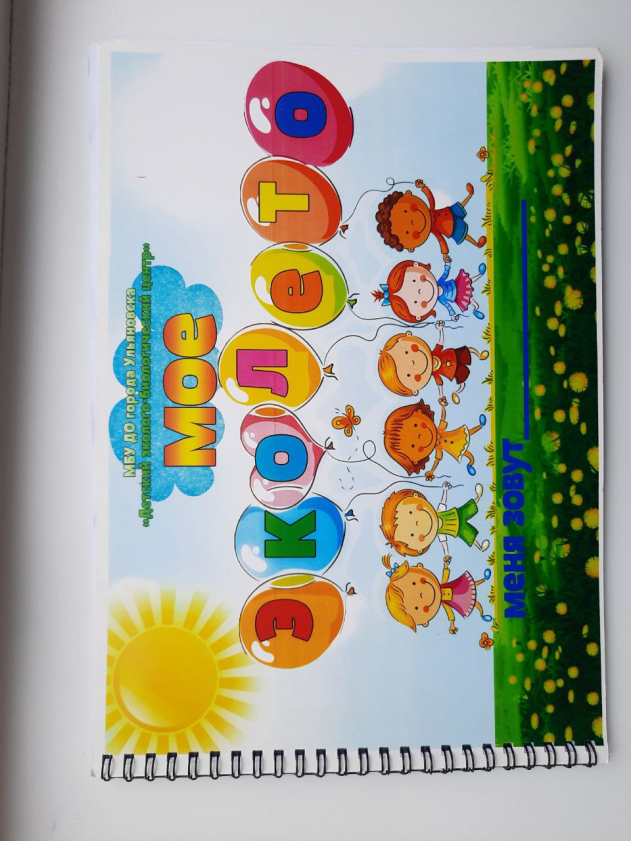 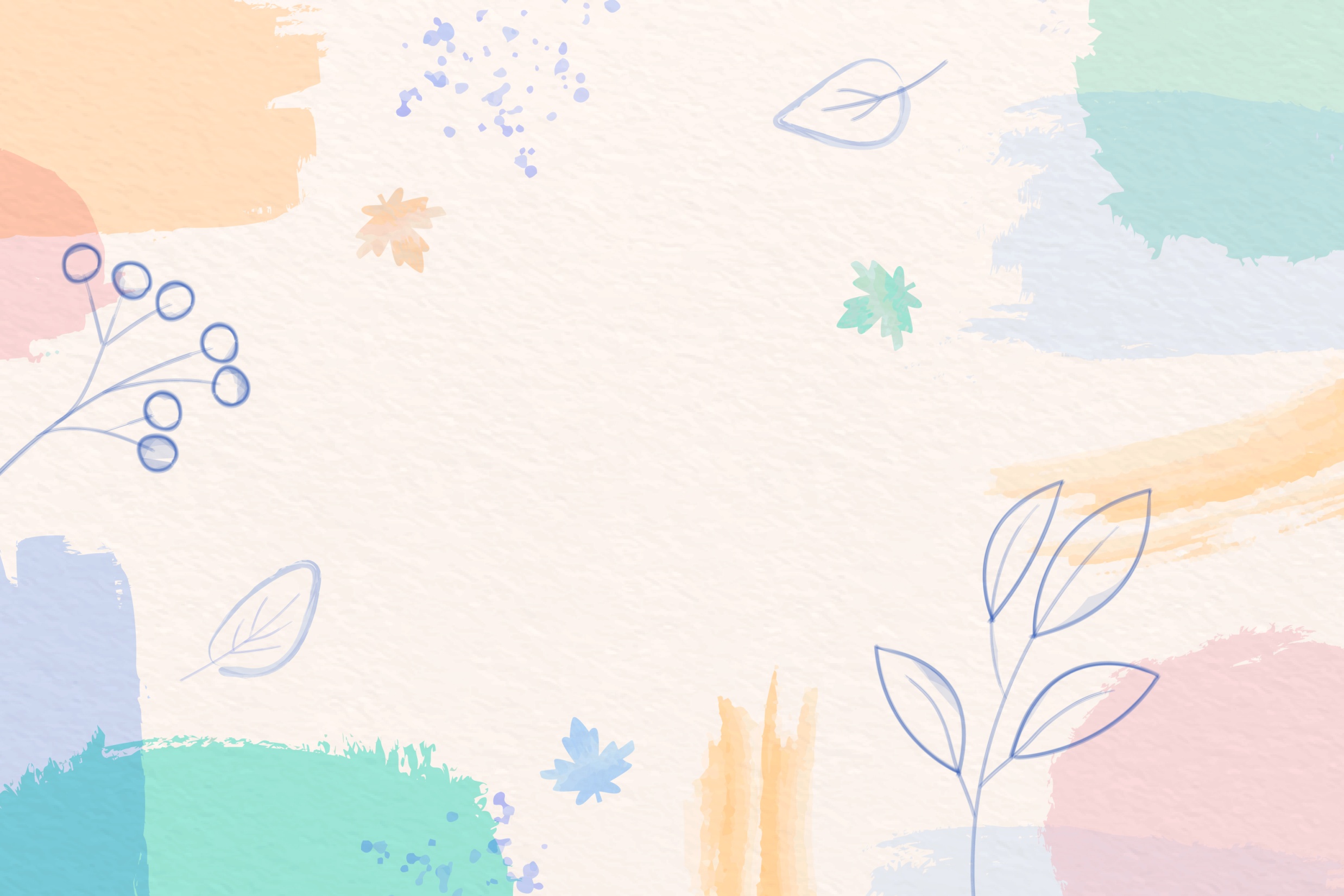 Альбомы «Моё ЭКОлето»
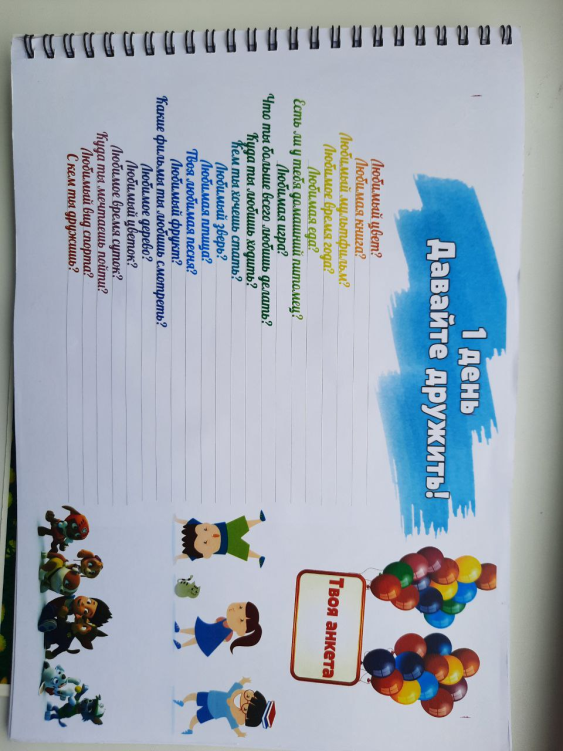 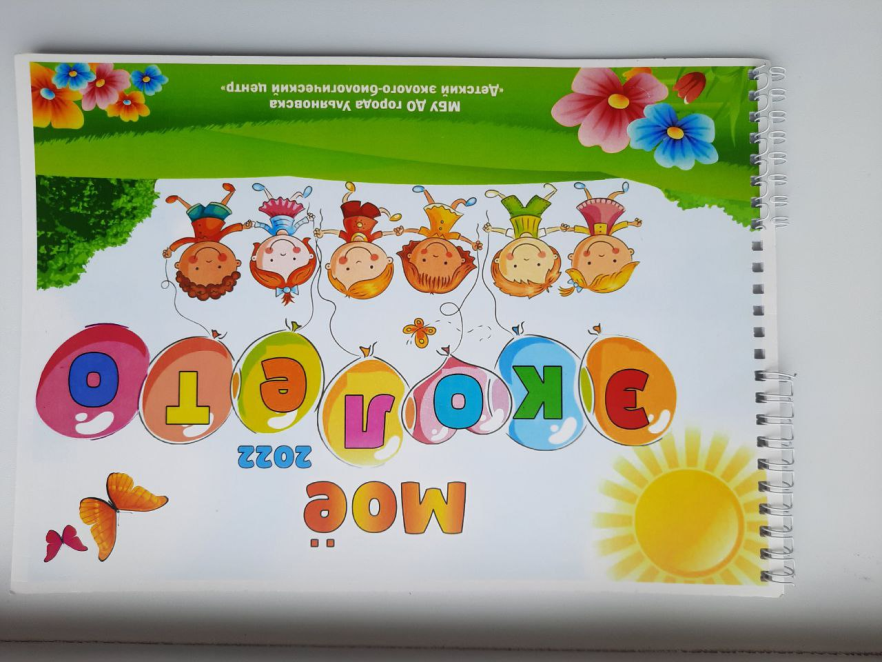 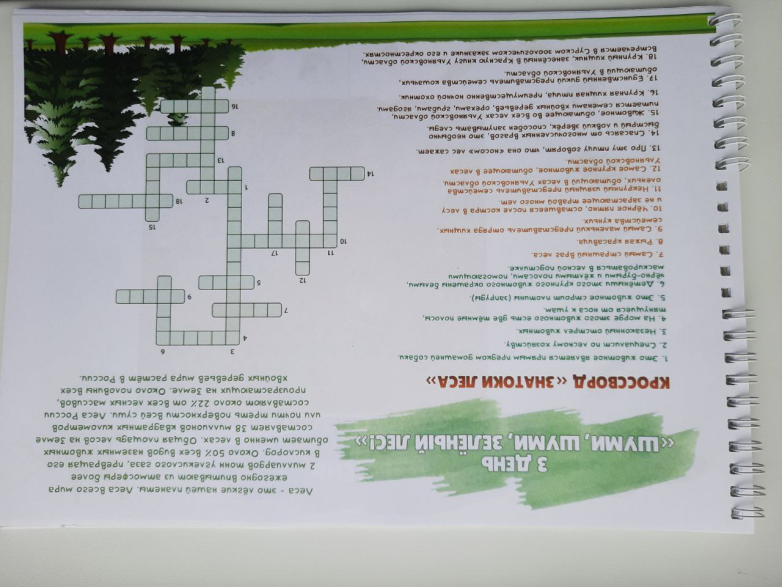 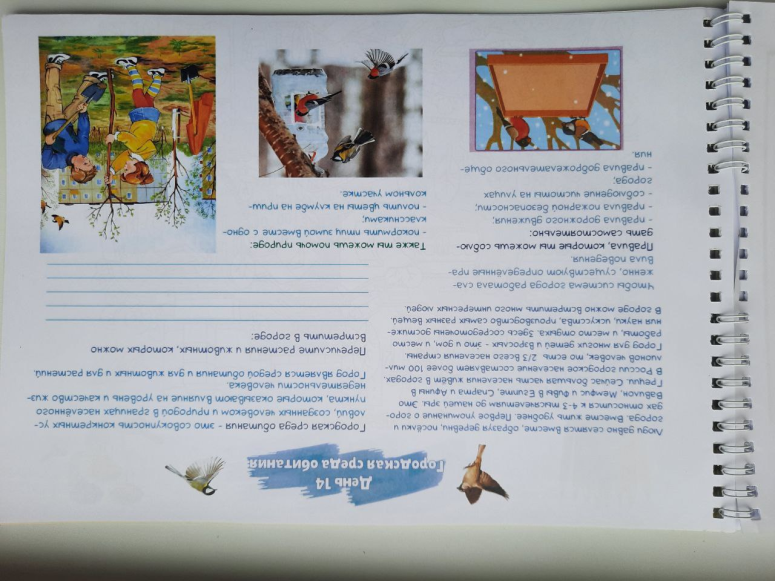 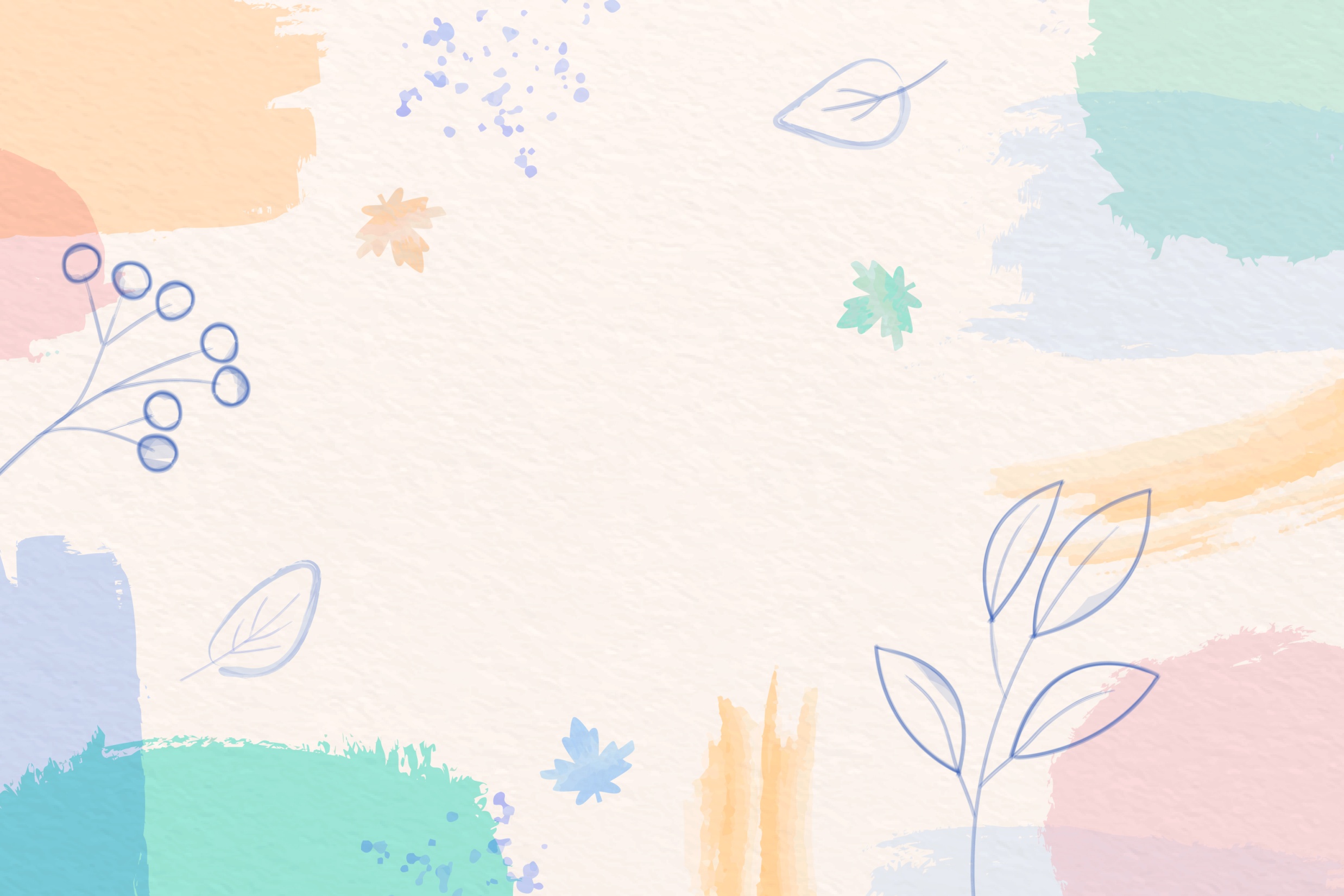 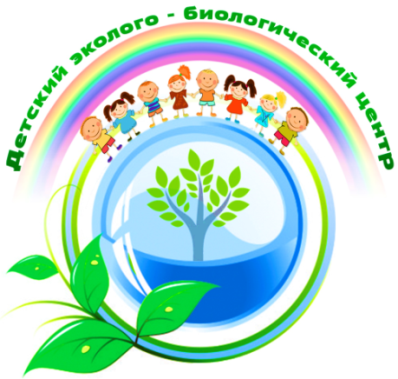 СПАСИБО 
ЗА ВНИМАНИЕ!

ЧИСТОТА ПРИРОДЫ НАЧИНАЕТСЯ С ТЕБЯ!